N-565: Application Overview – Page 1
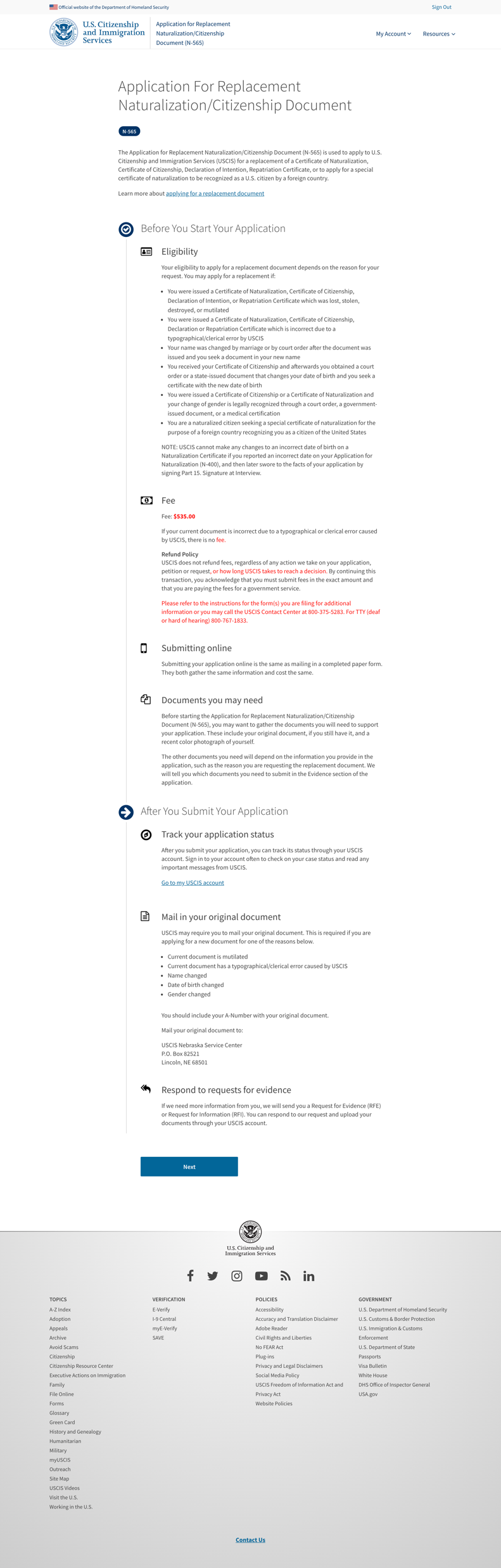 N-565: Application Overview – Page 2
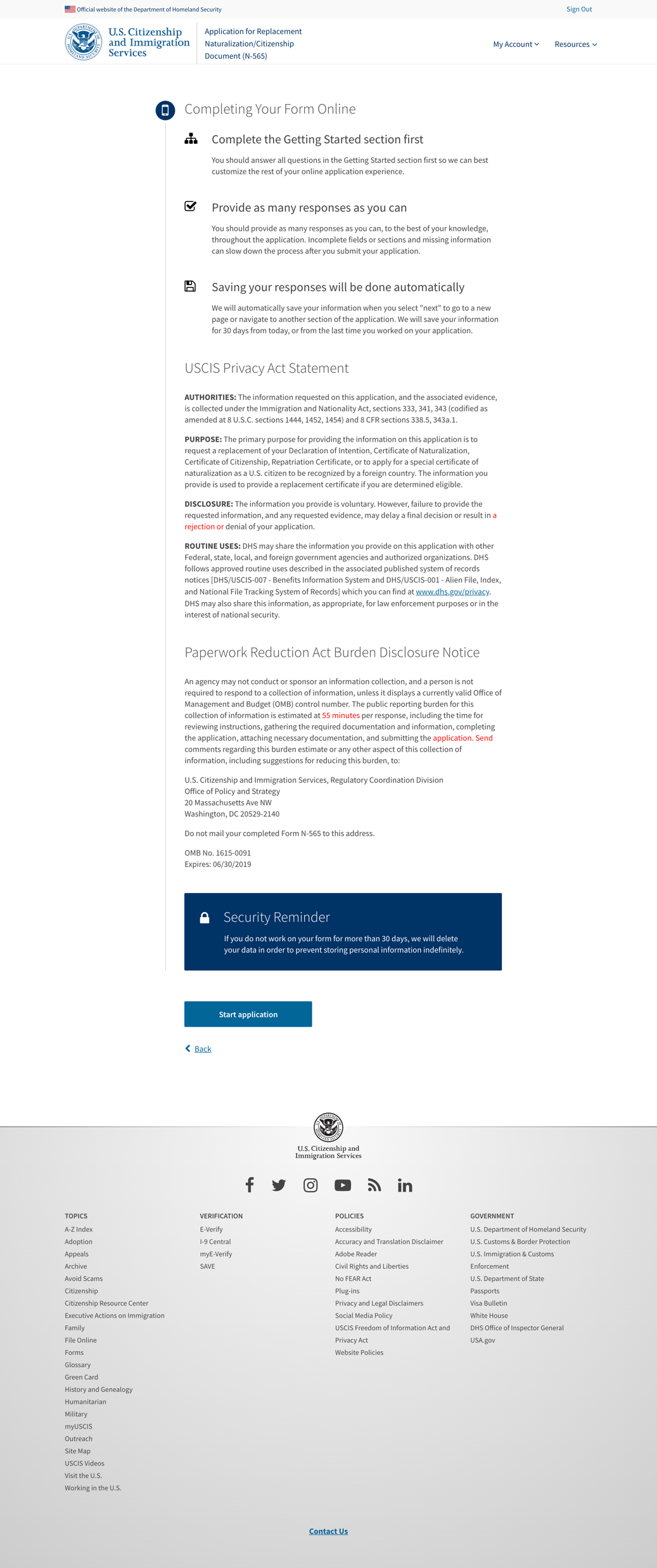 N-565: Getting Started - Preparer and interpreter information
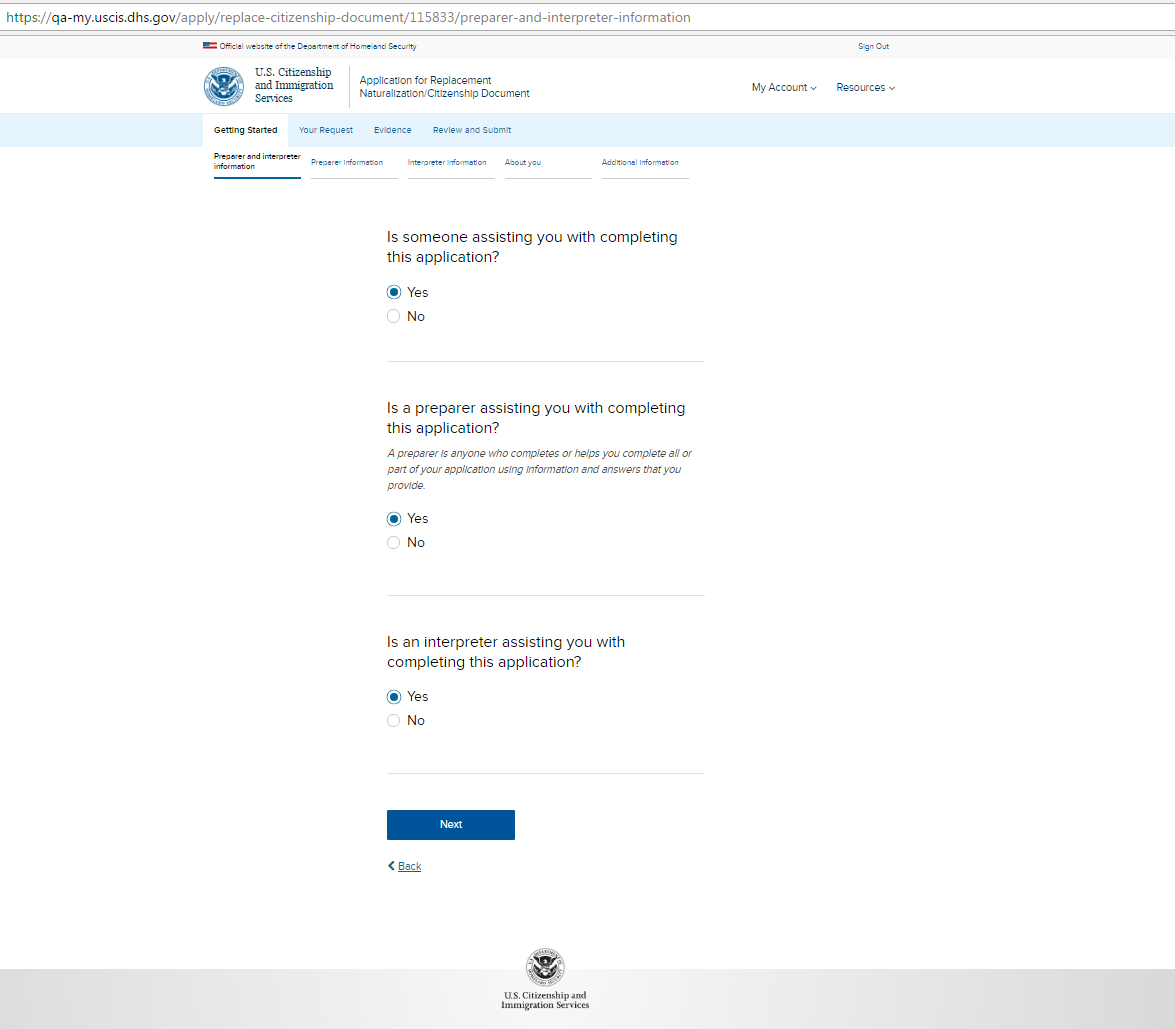 N-565: Getting Started - Preparer information  (conditional)
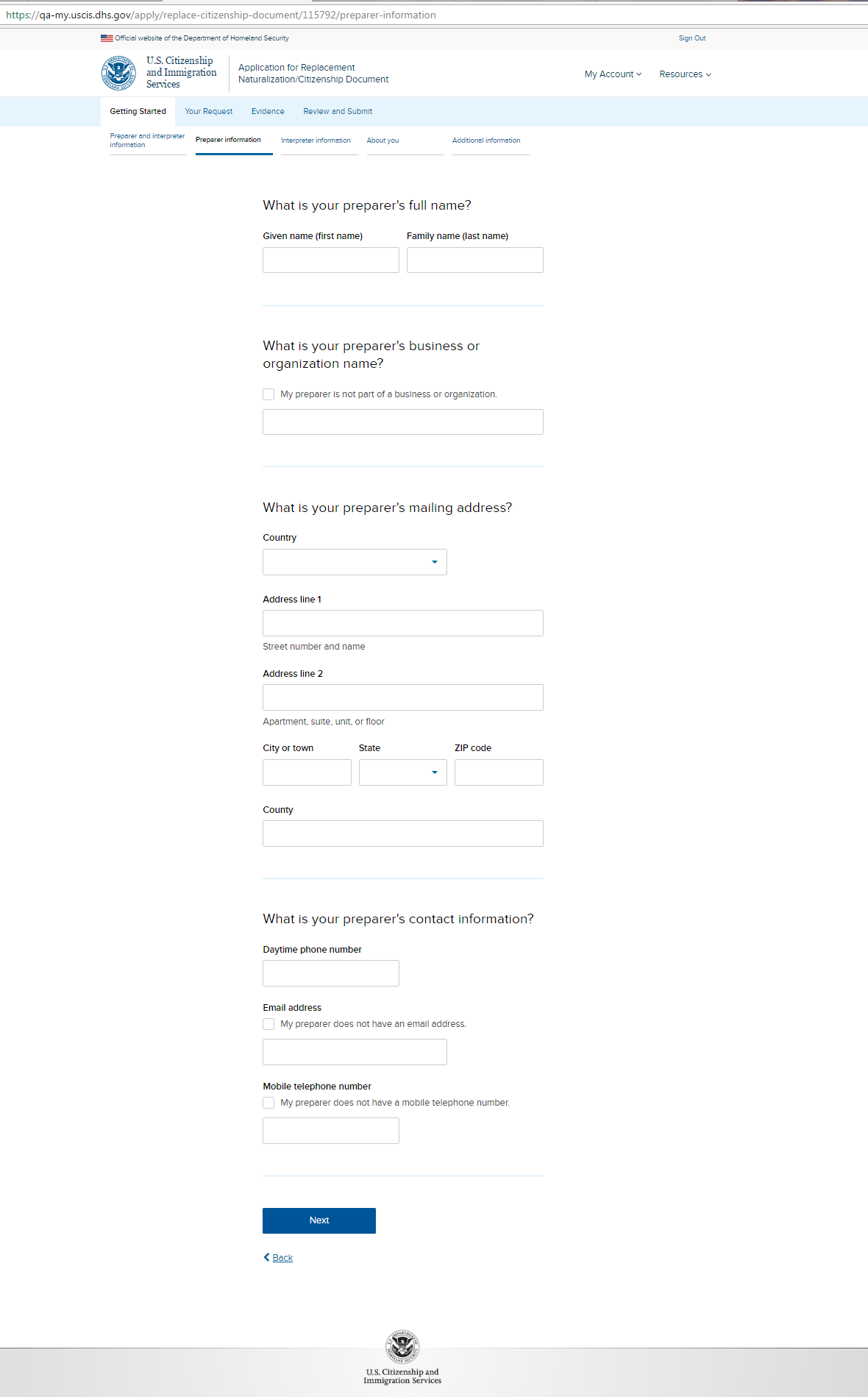 N-565: Getting Started - Interpreter information  (conditional)
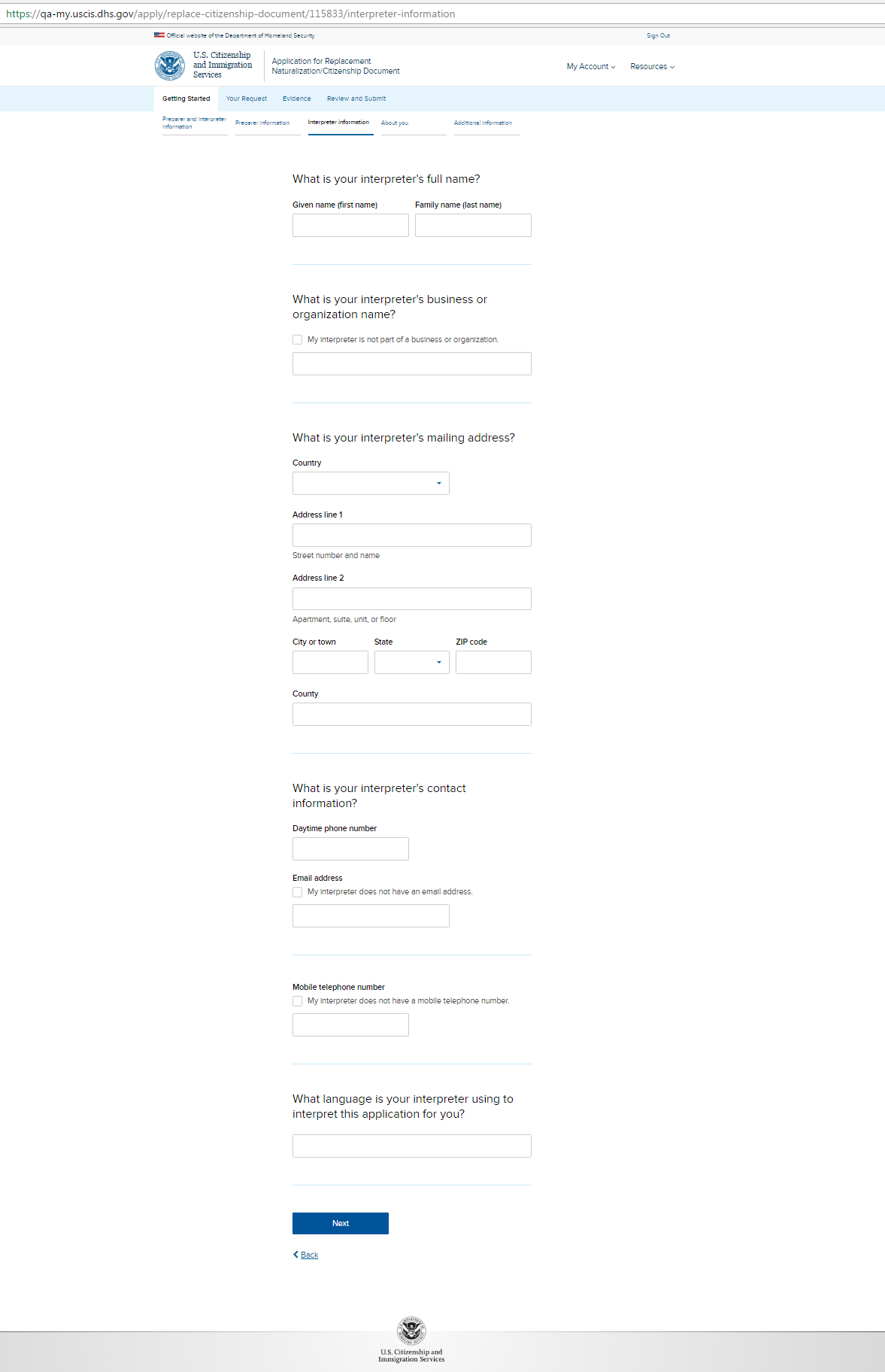 N-565: Getting Started - About you – page 1
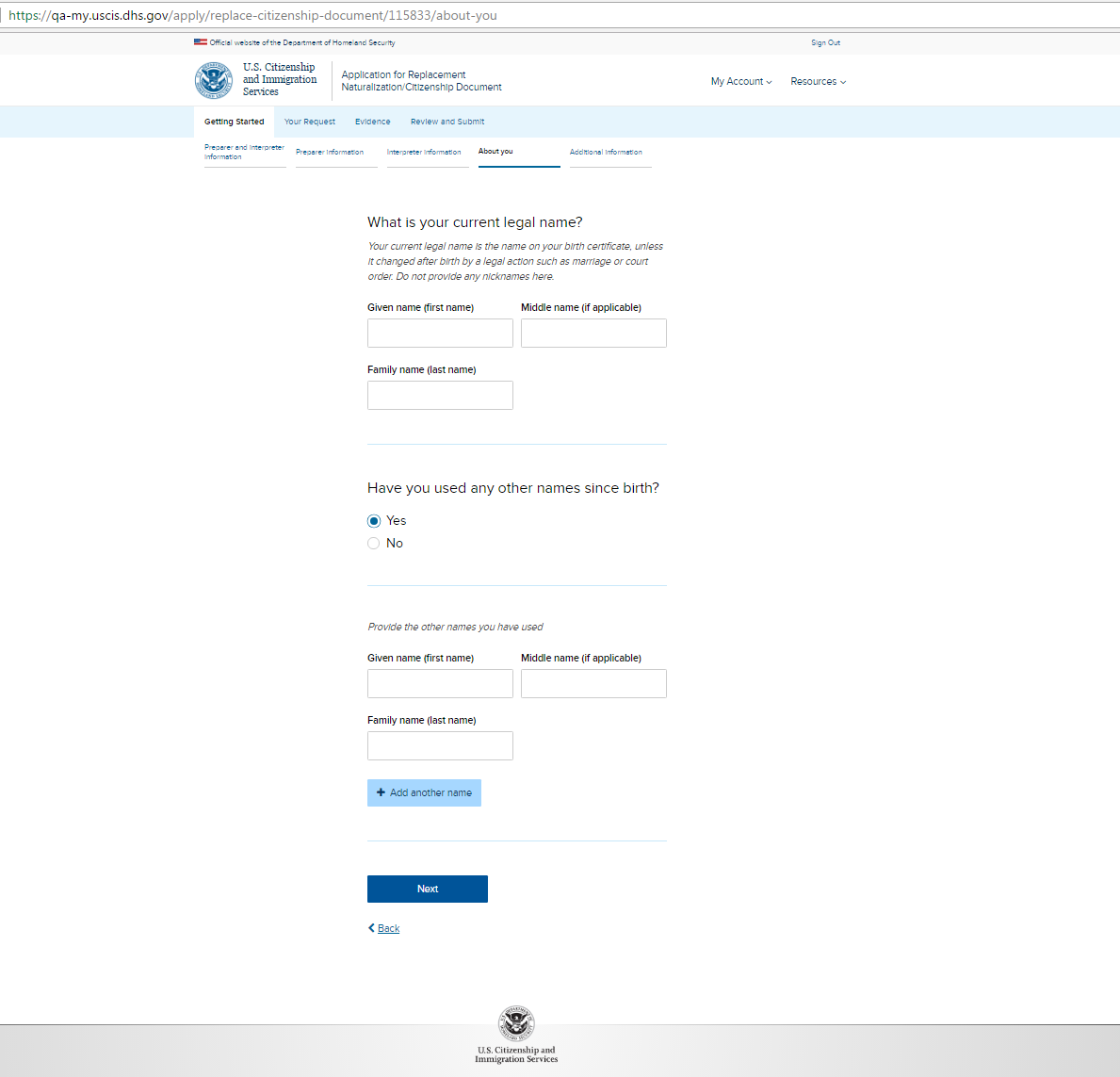 N-565: Getting Started - About you – page 2
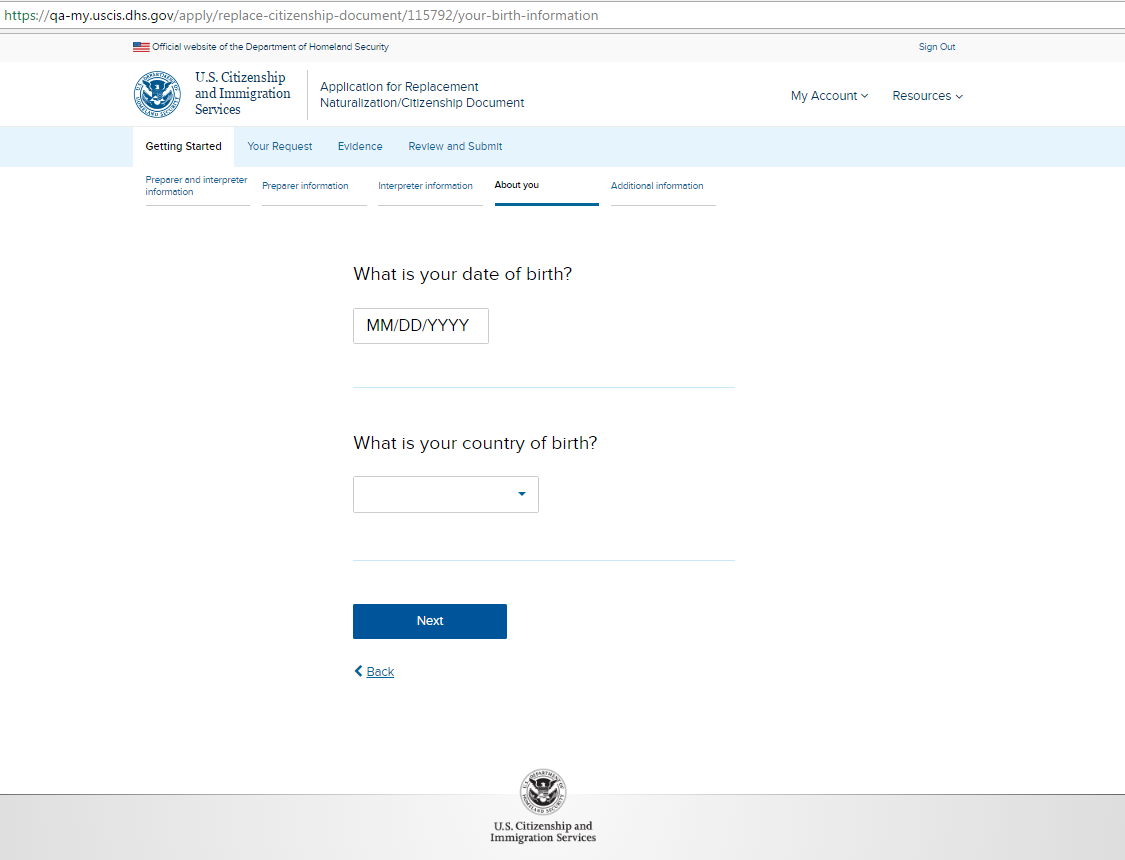 N-565: Getting Started - About you – page 3 (with USPS Validation)
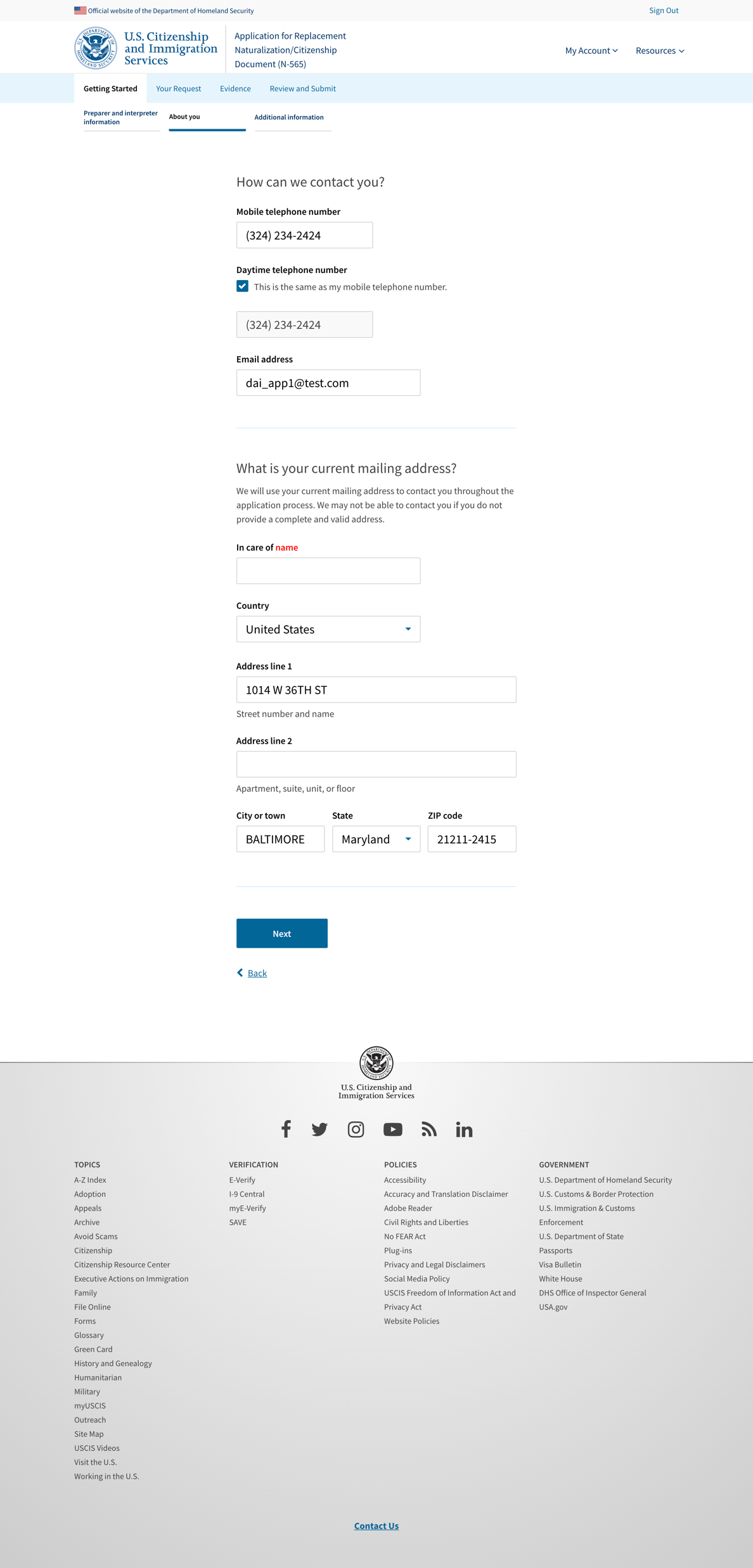 N-565: Getting Started - Additional information – page 1
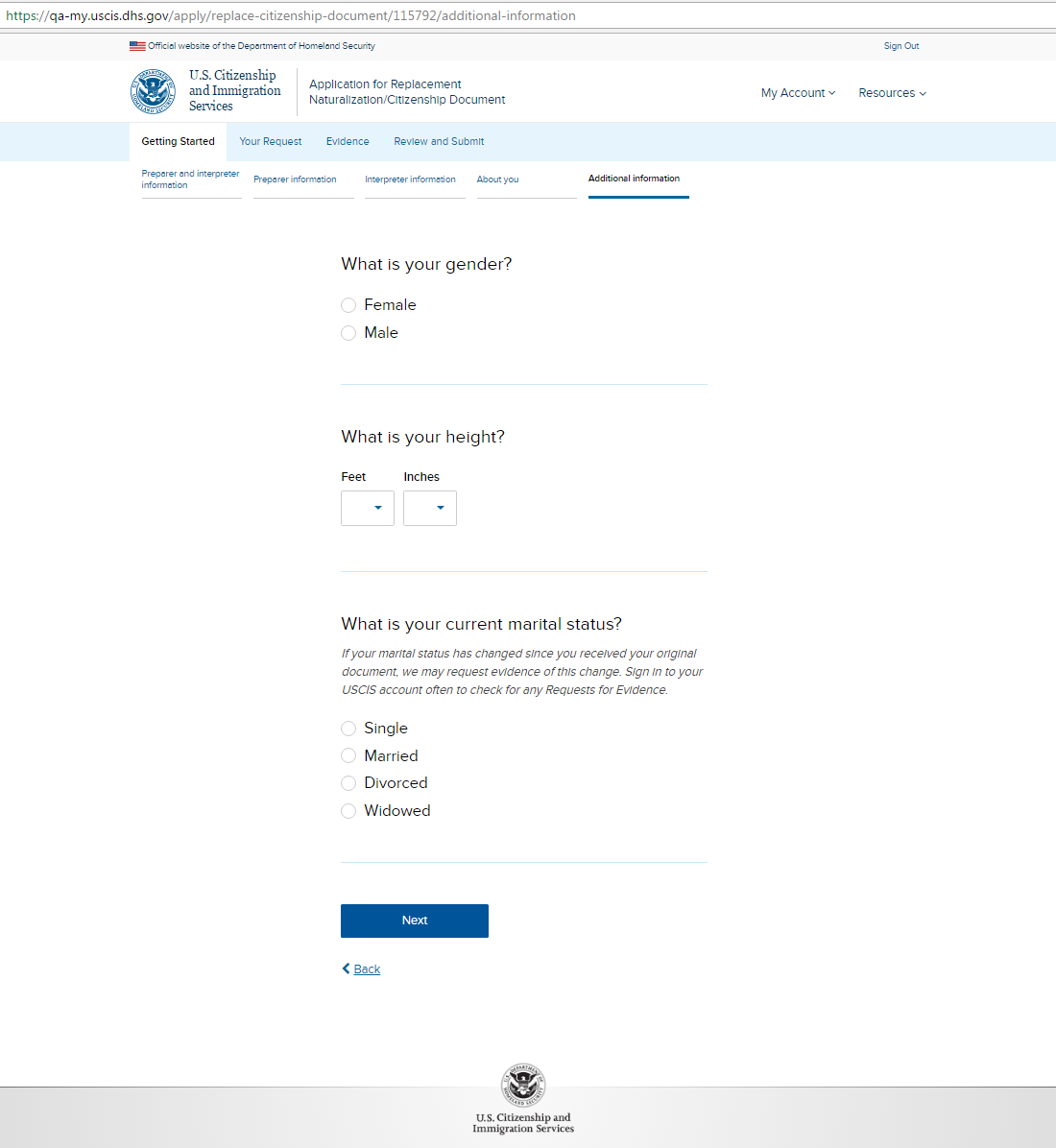 N-565: Getting Started - Additional information – page 2
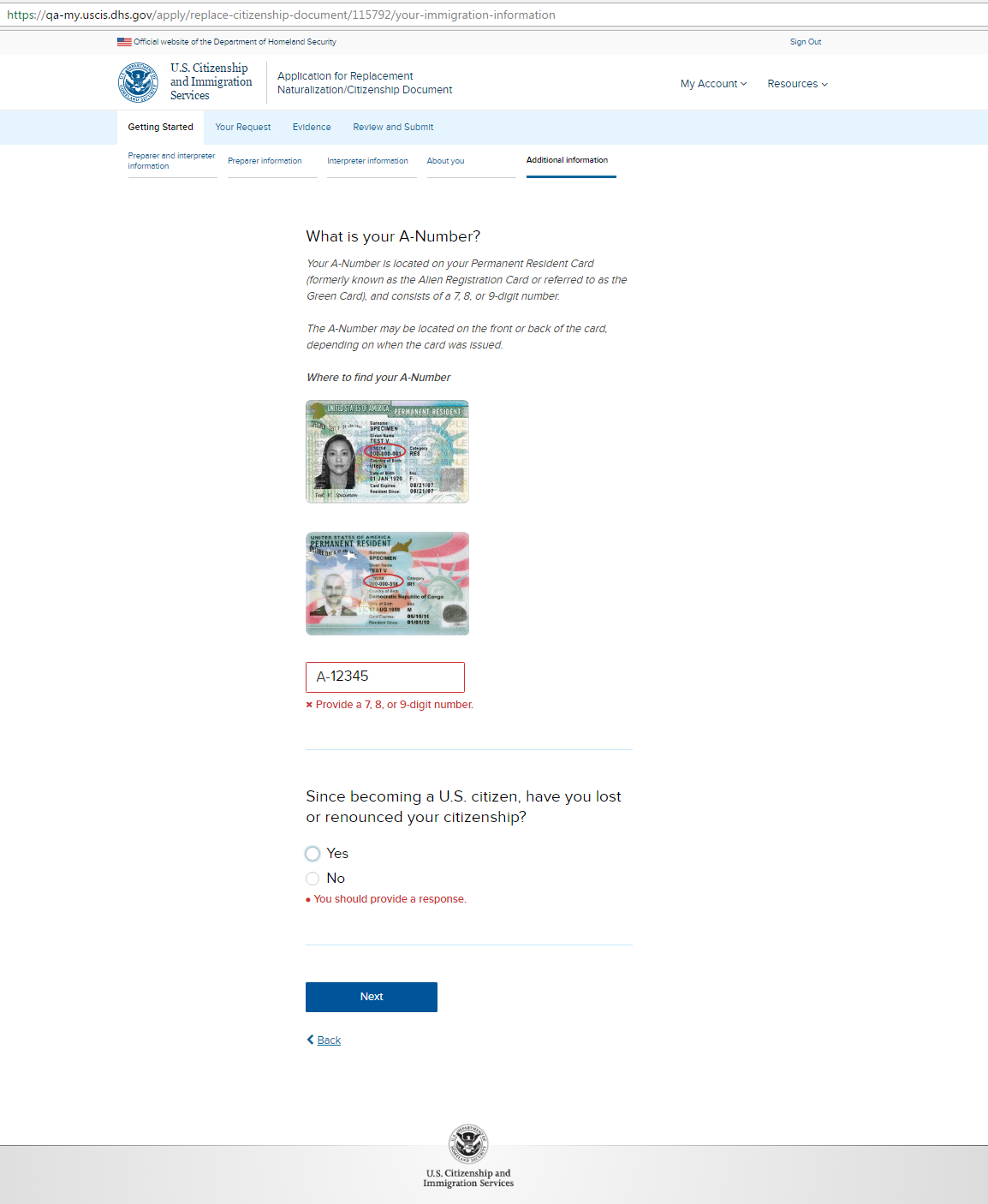 N-565:  Your Request  - Current document
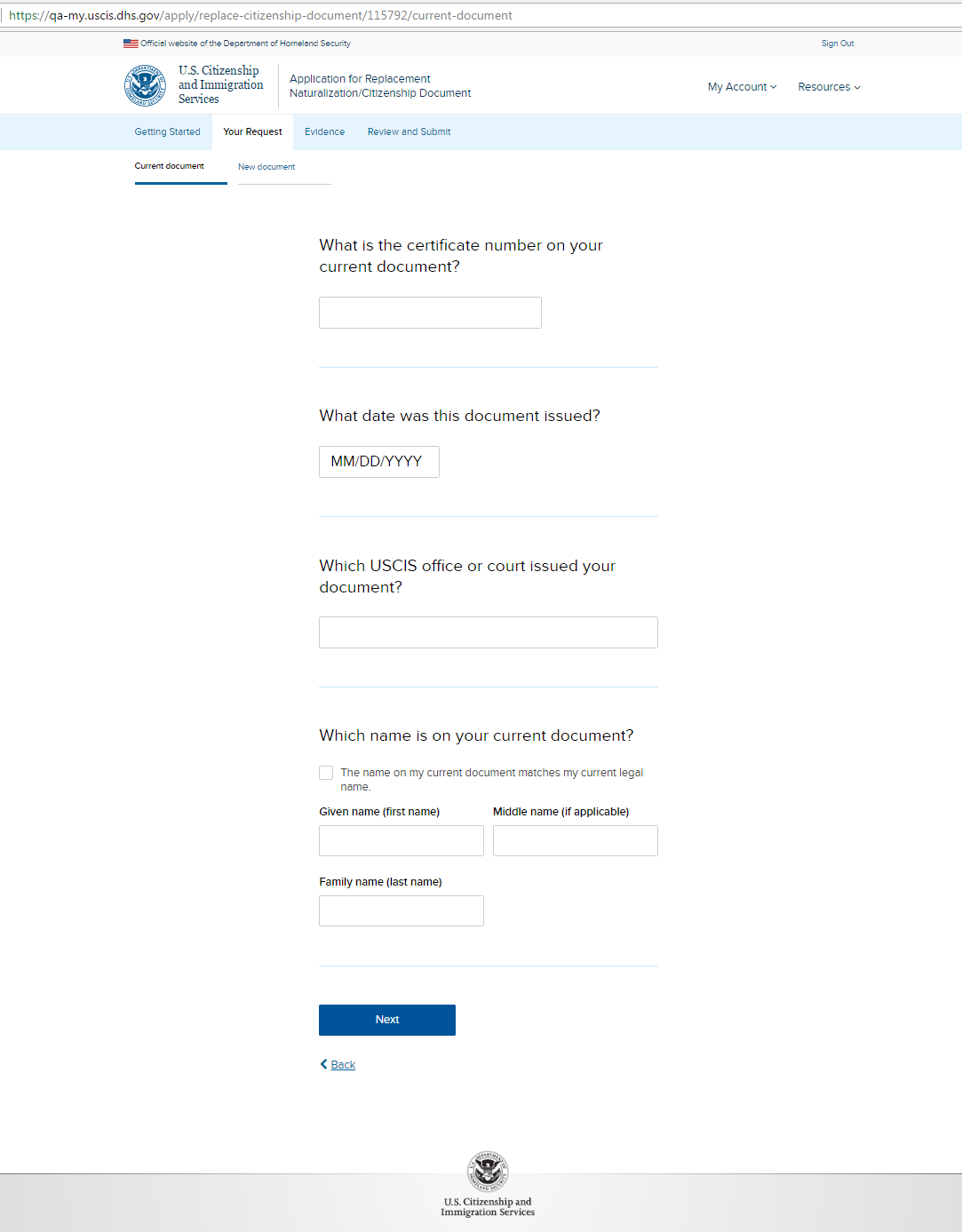 N-565:  Your Request  - New document – page 1
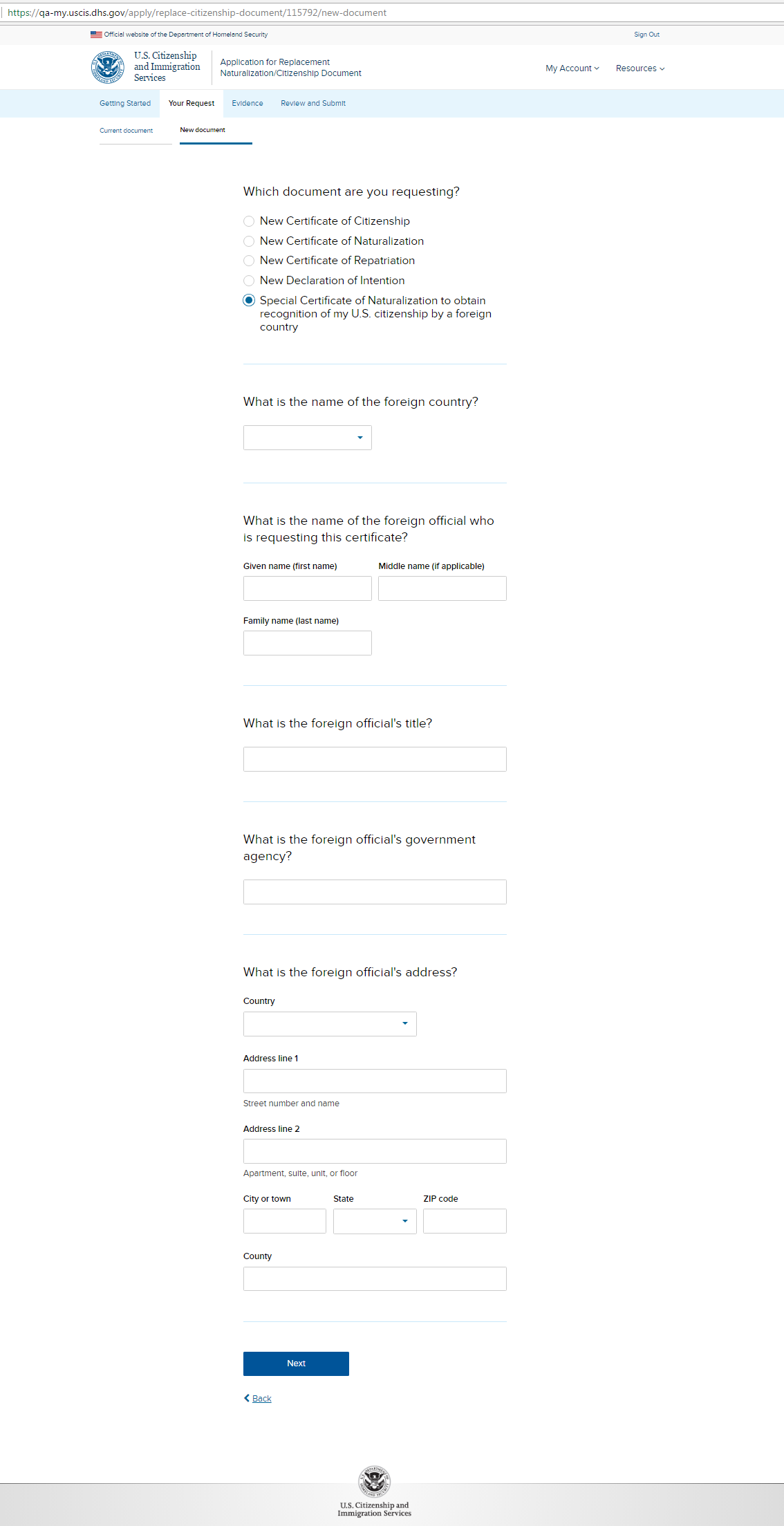 N-565:  Your Request  - New document – page 2 (with yellow alert)
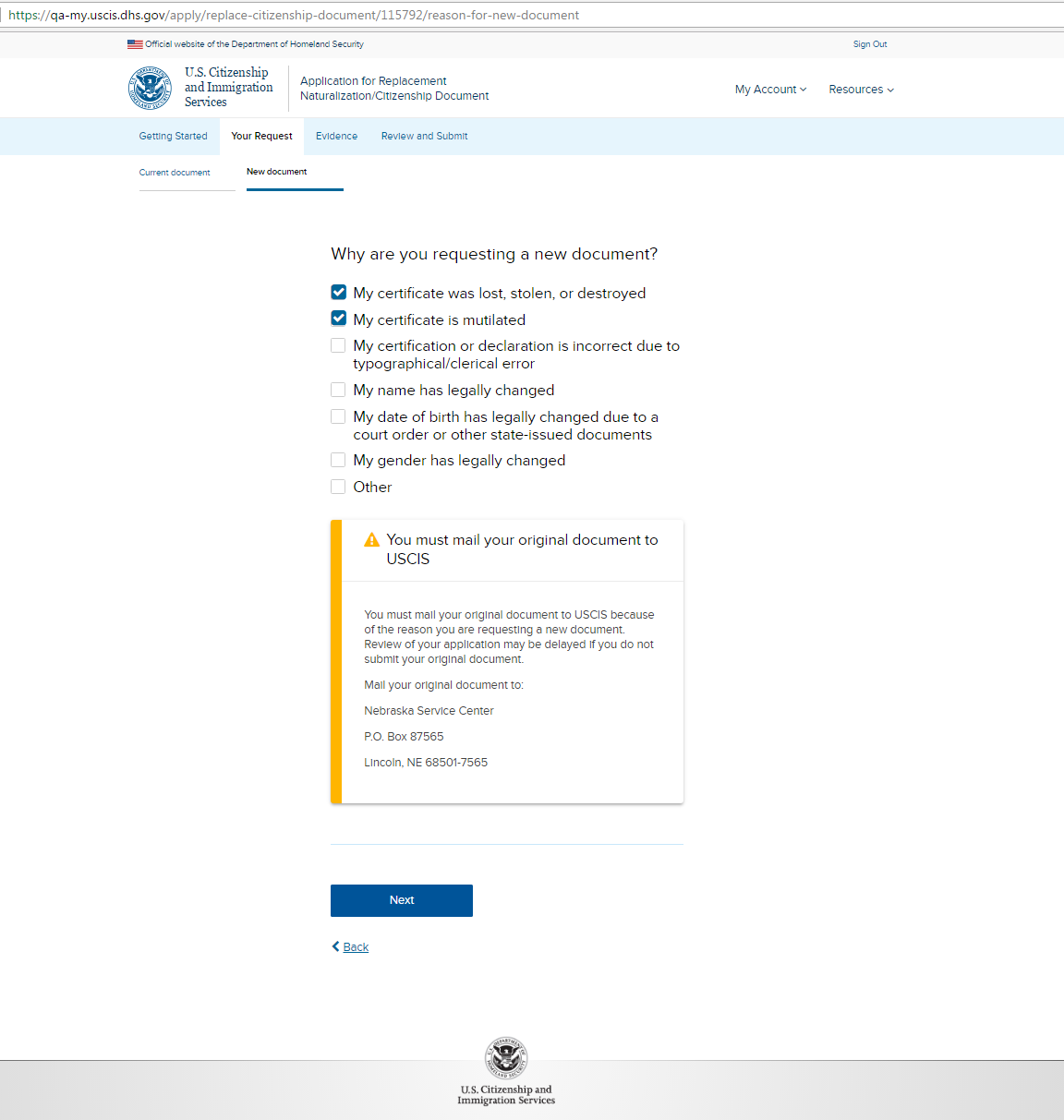 N-565:  Your Request  - New document – page 3a (conditional)
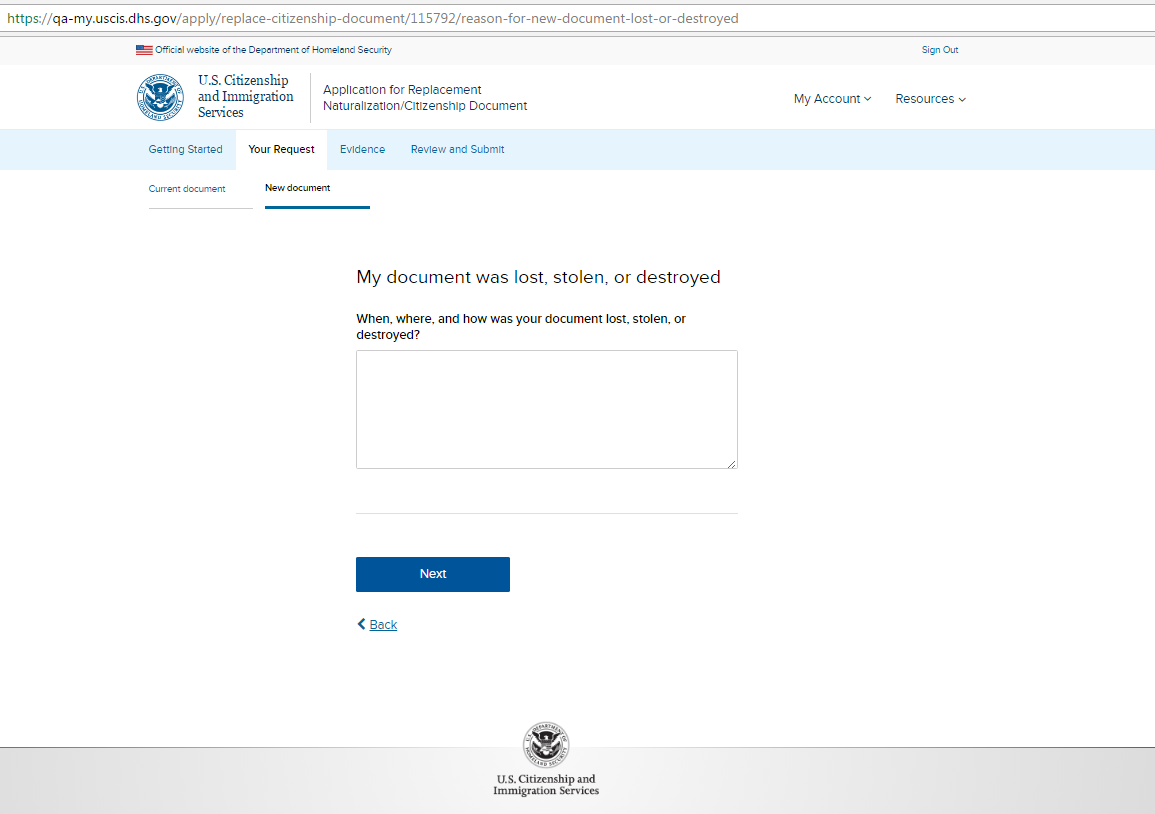 N-565:  Your Request  - New document – page 3b (conditional)
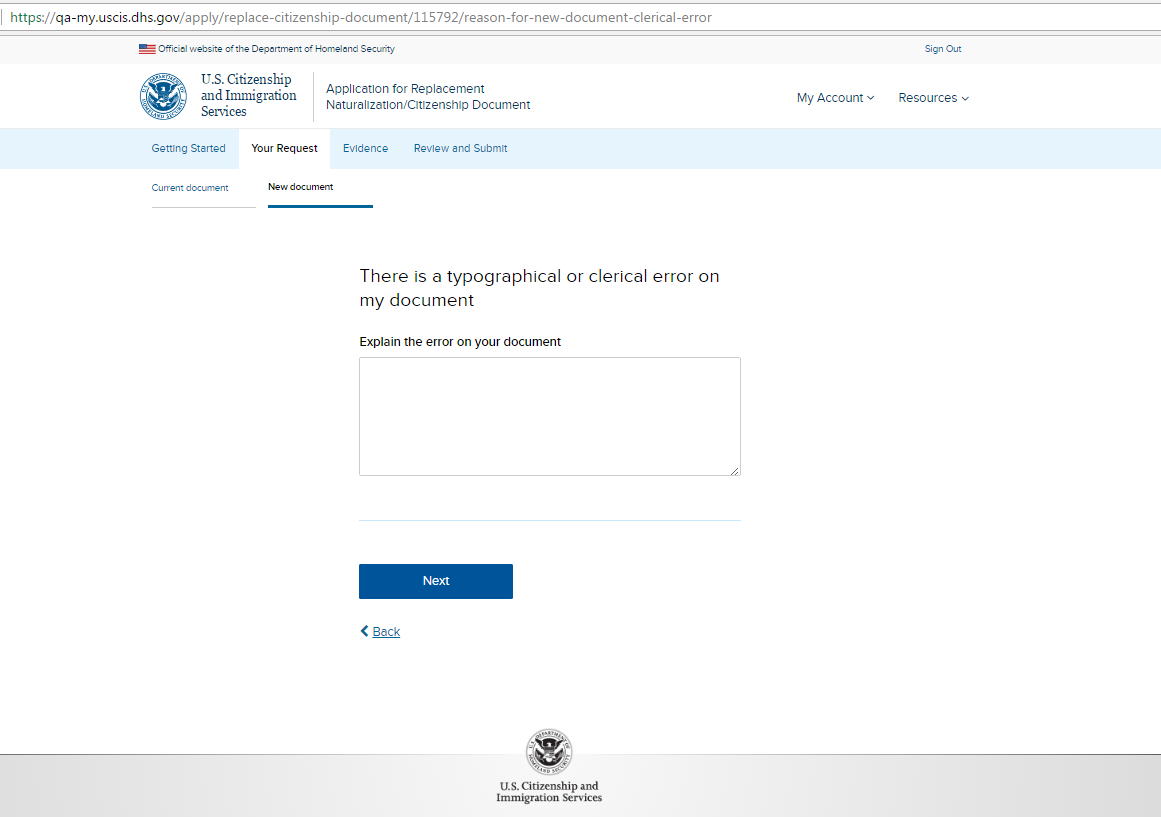 N-565:  Your Request  - New document – page 3c (conditional)
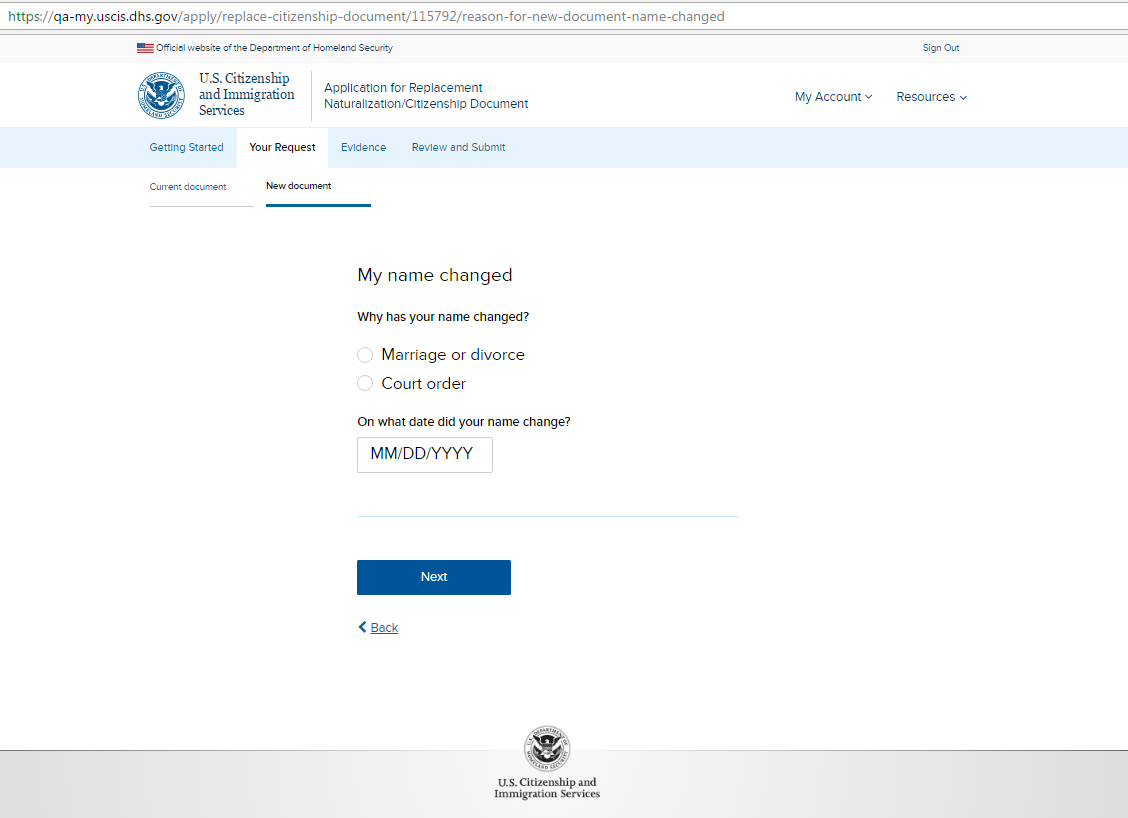 N-565:  Your Request  - New document – page 3d (conditional)
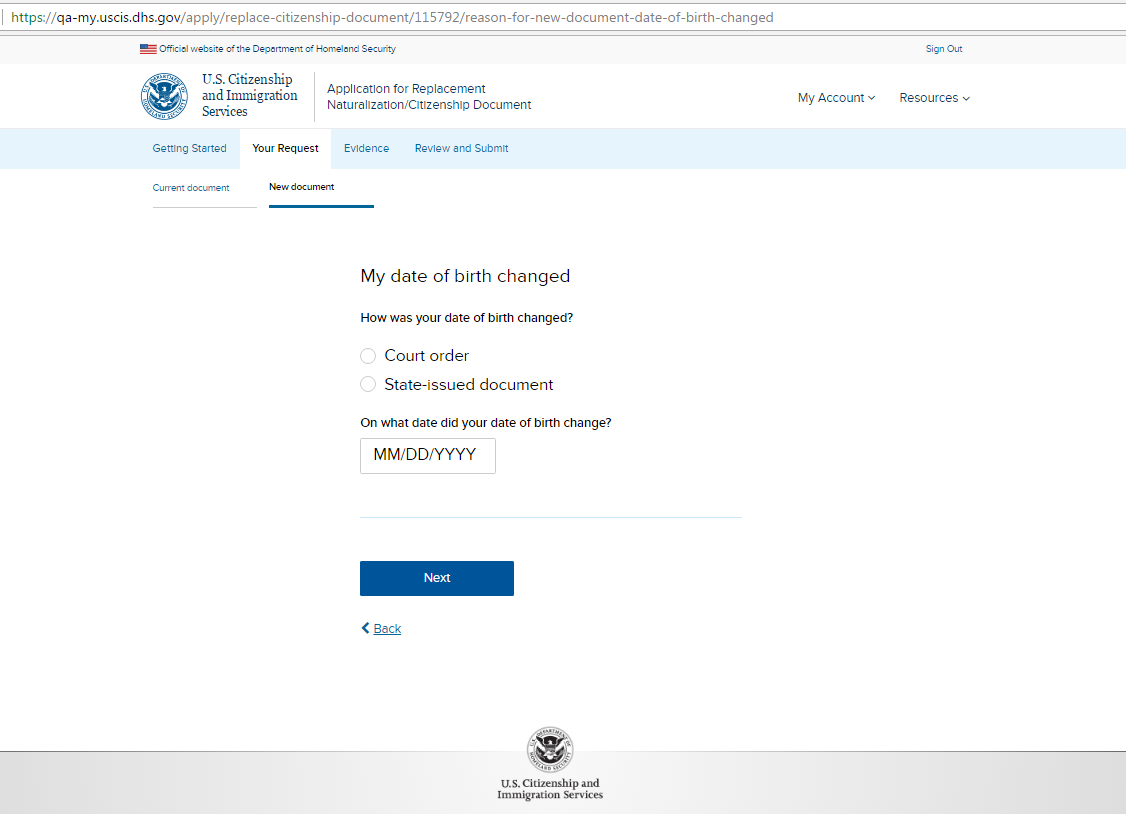 N-565:  Your Request  - New document – page 3e (conditional)
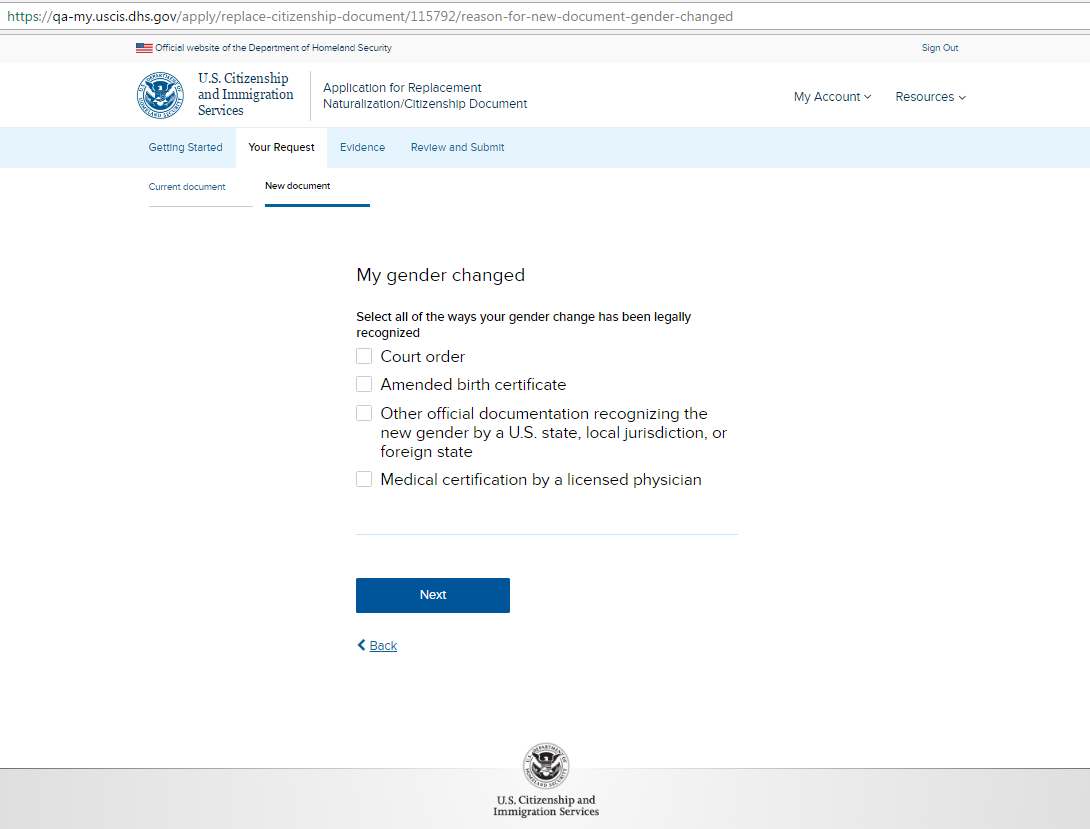 N-565:  Your Request  - New document – page 3f (conditional)
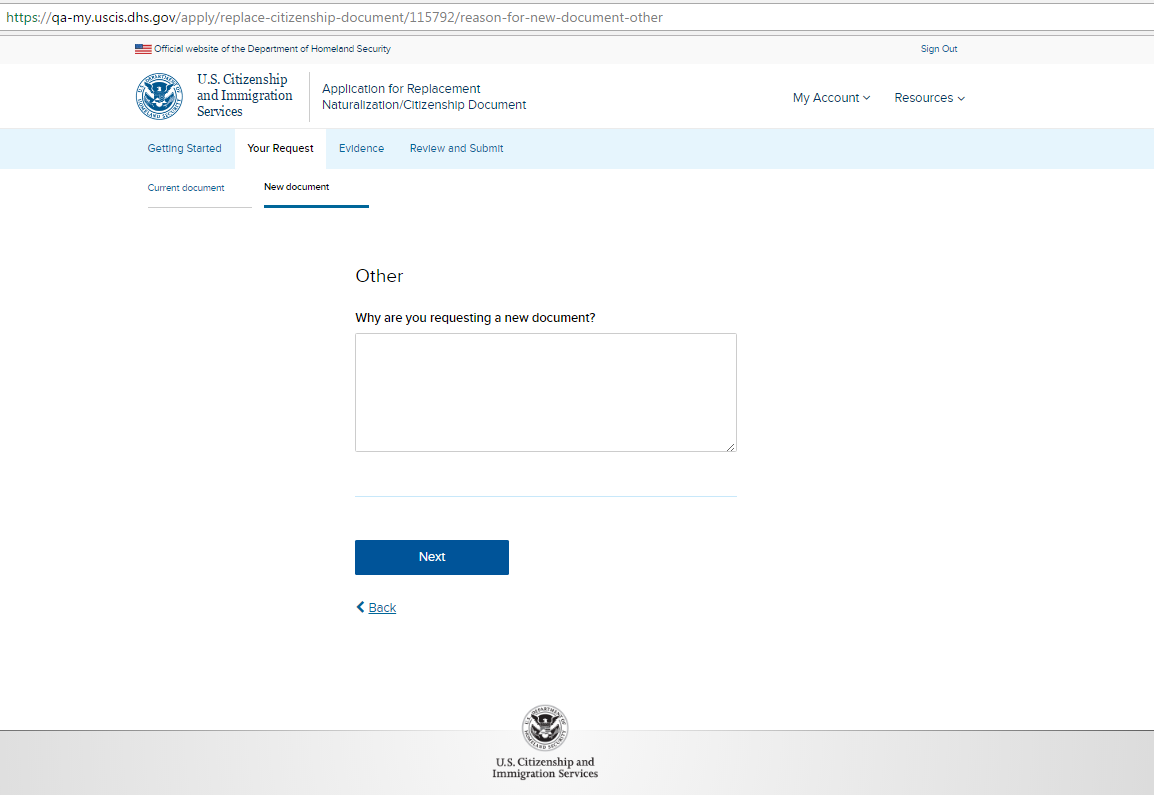 N-565:  Evidence – Evidence to support your application
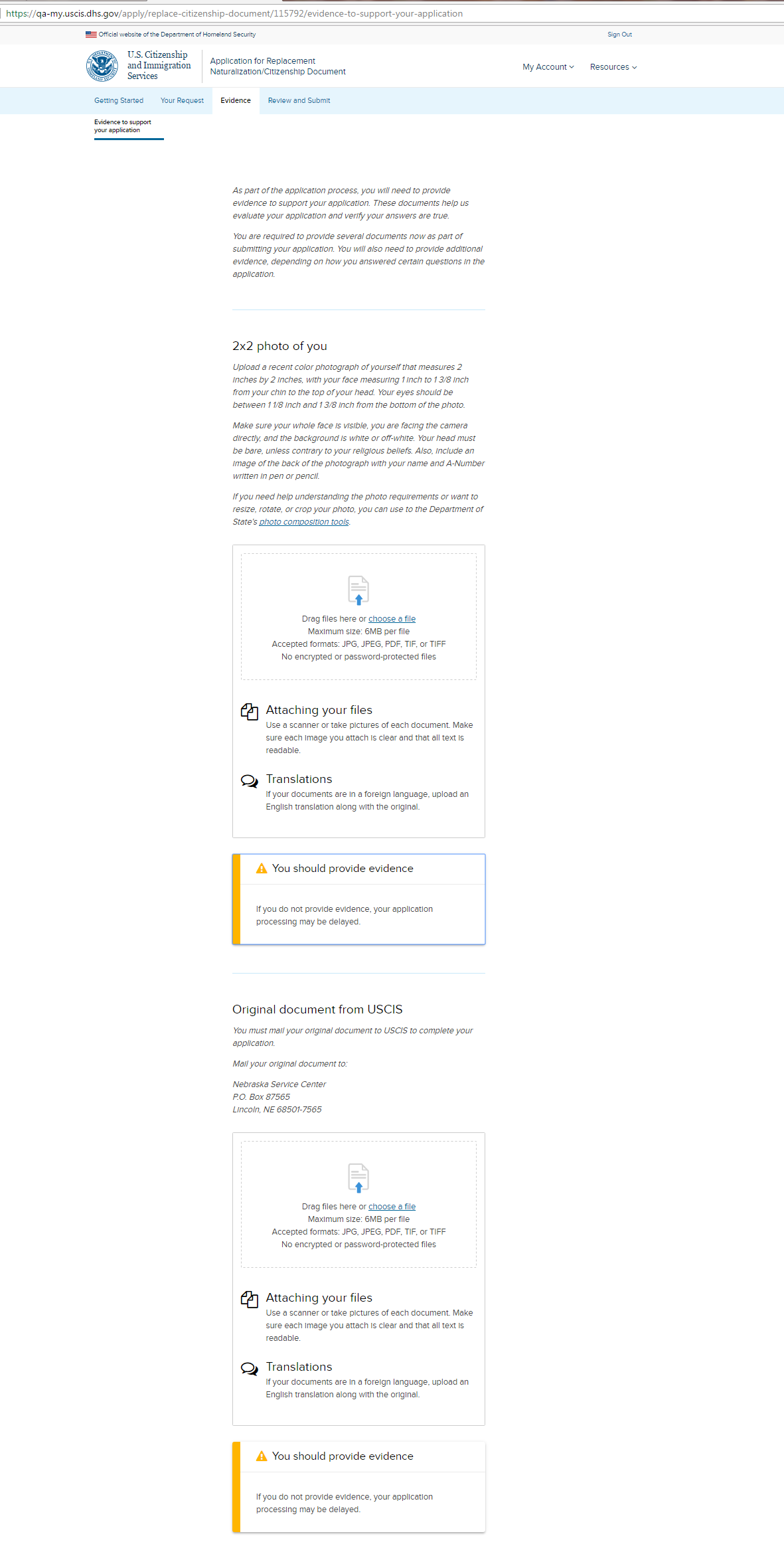 N-565:  Evidence – Evidence to support your application  (continued)
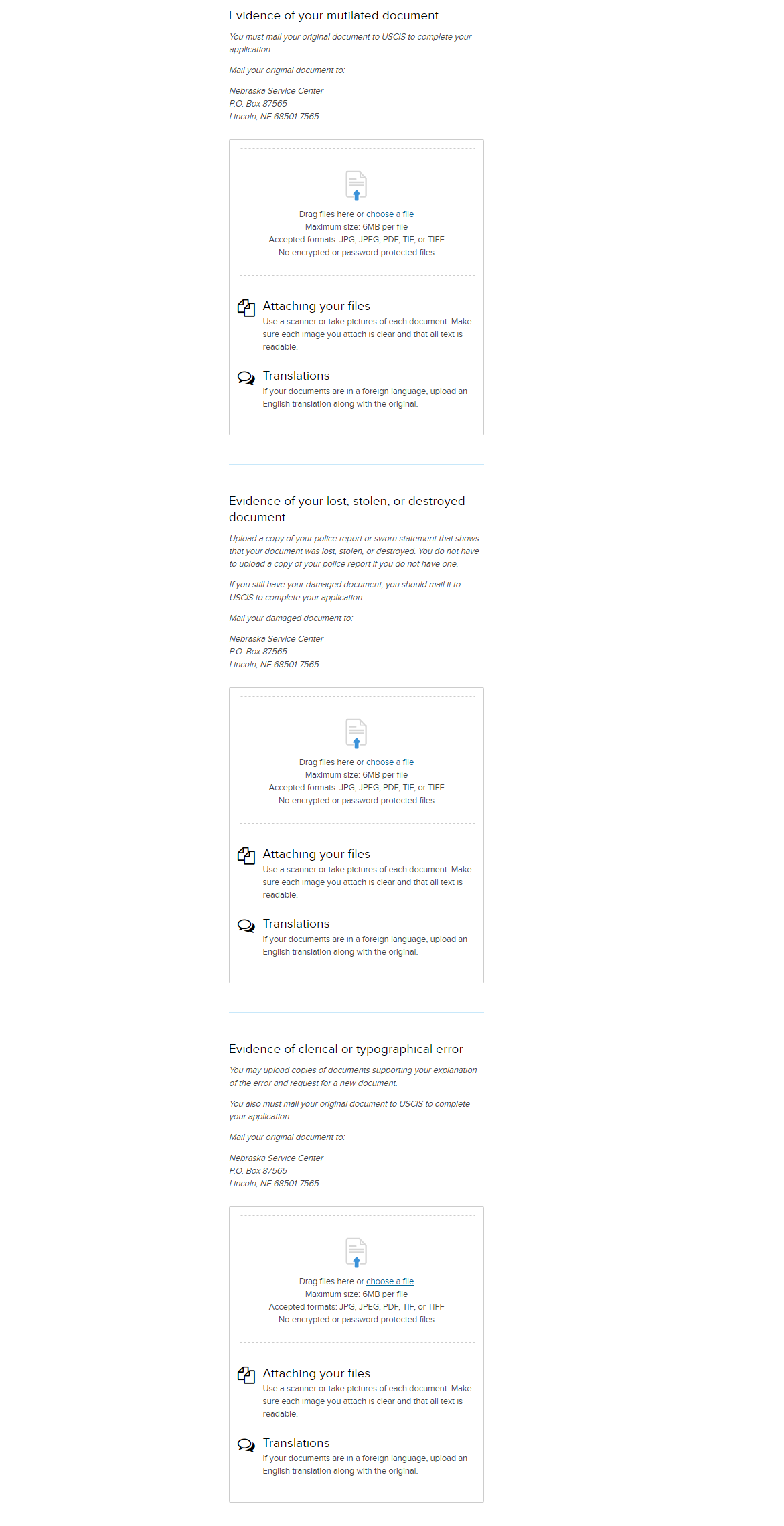 N-565:  Evidence – Evidence to support your application  (continued)
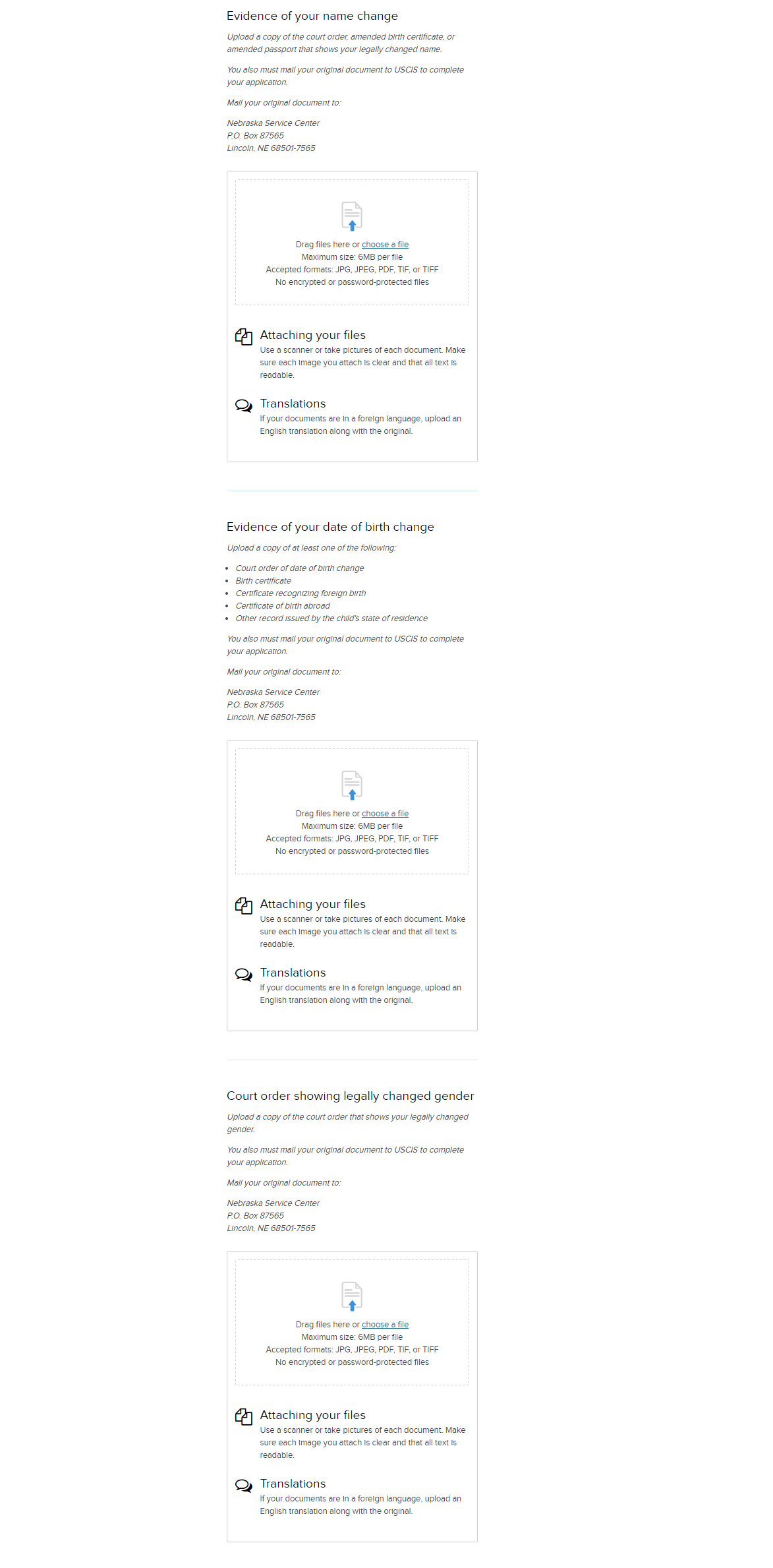 N-565:  Evidence – Evidence to support your application  (continued)
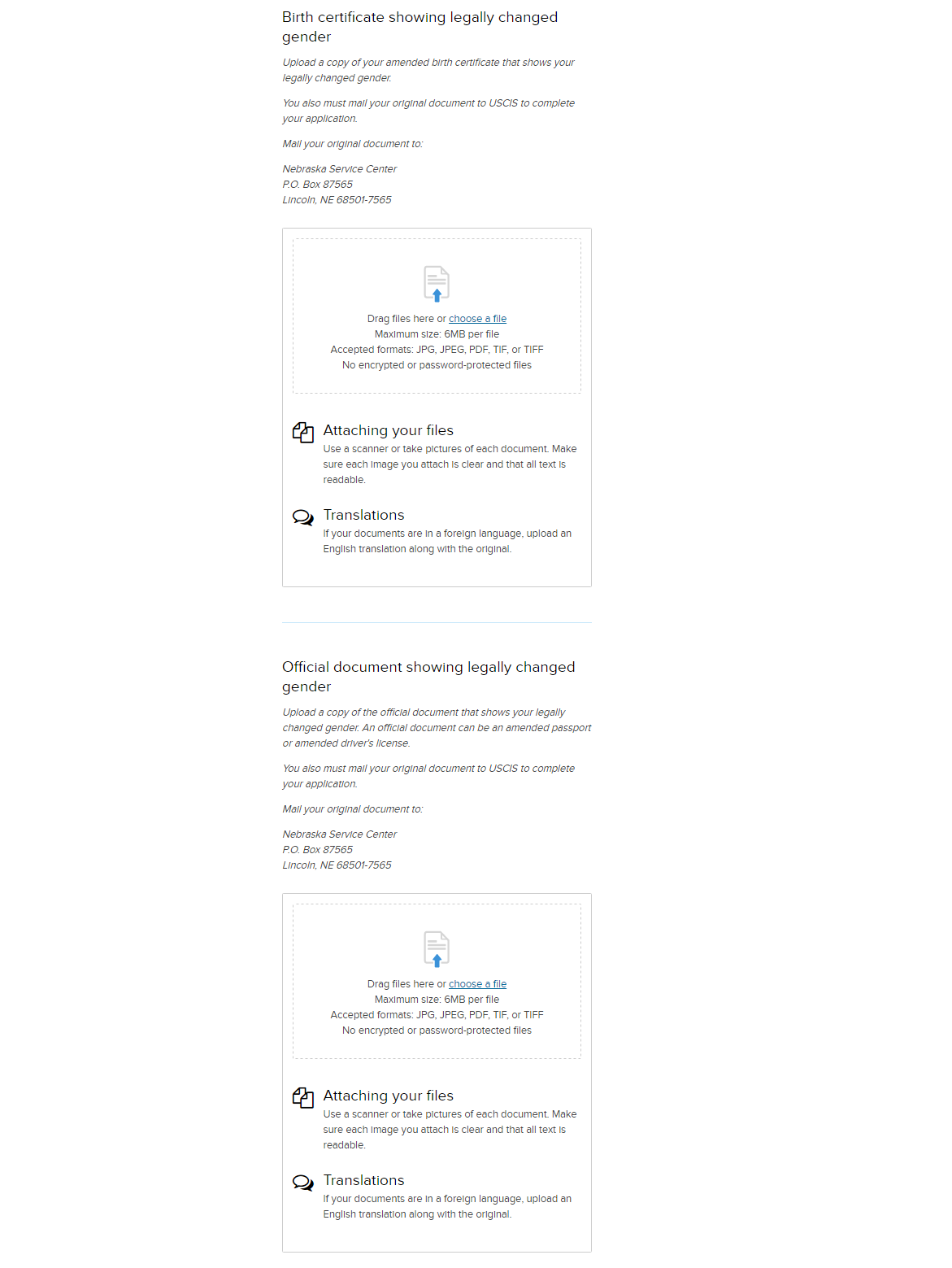 N-565:  Evidence – Evidence to support your application  (continued)
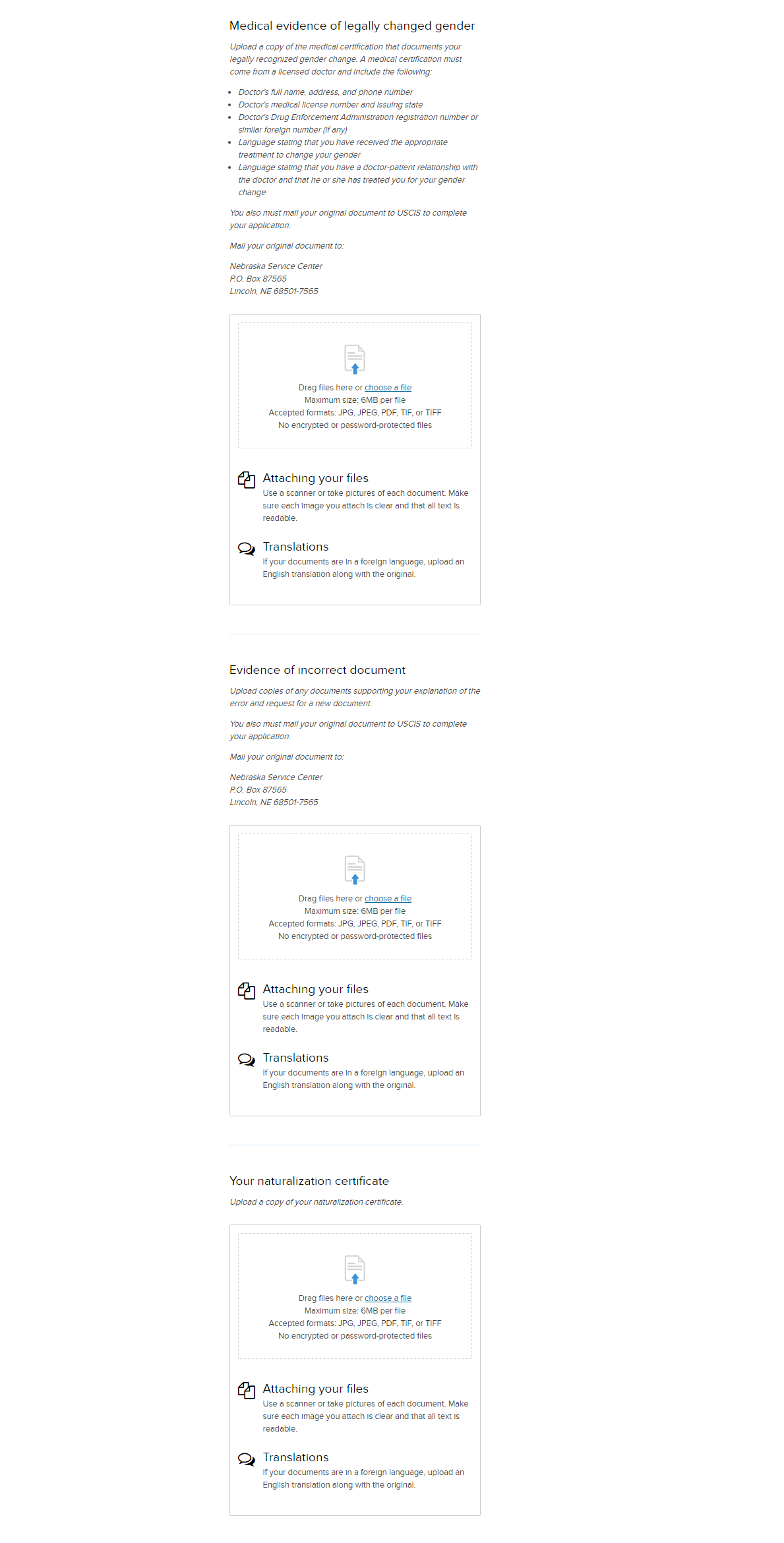 N-565:  Evidence – Evidence to support your application  (continued)
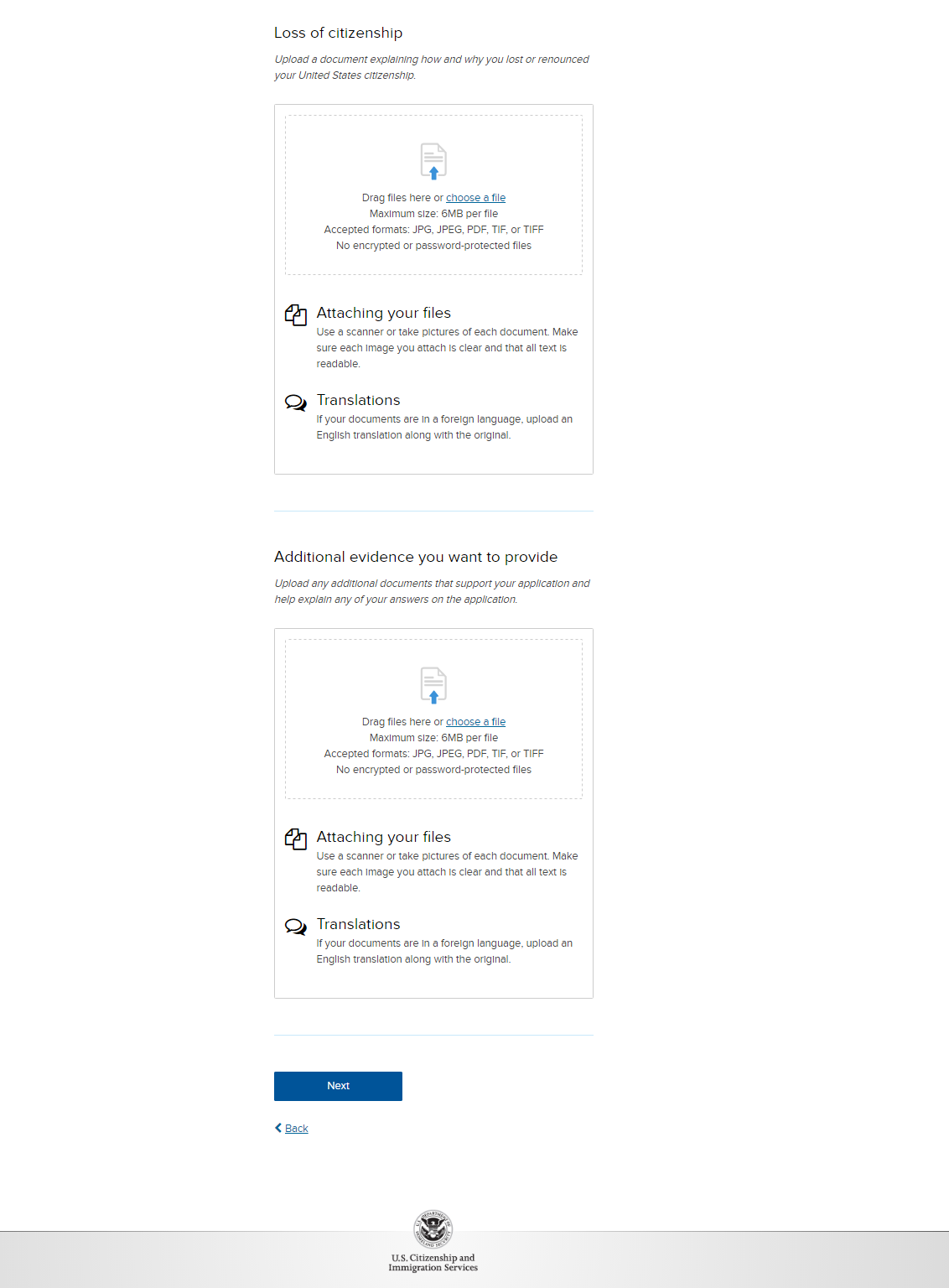 N-565: Review and Submit – Review you application  - page 1
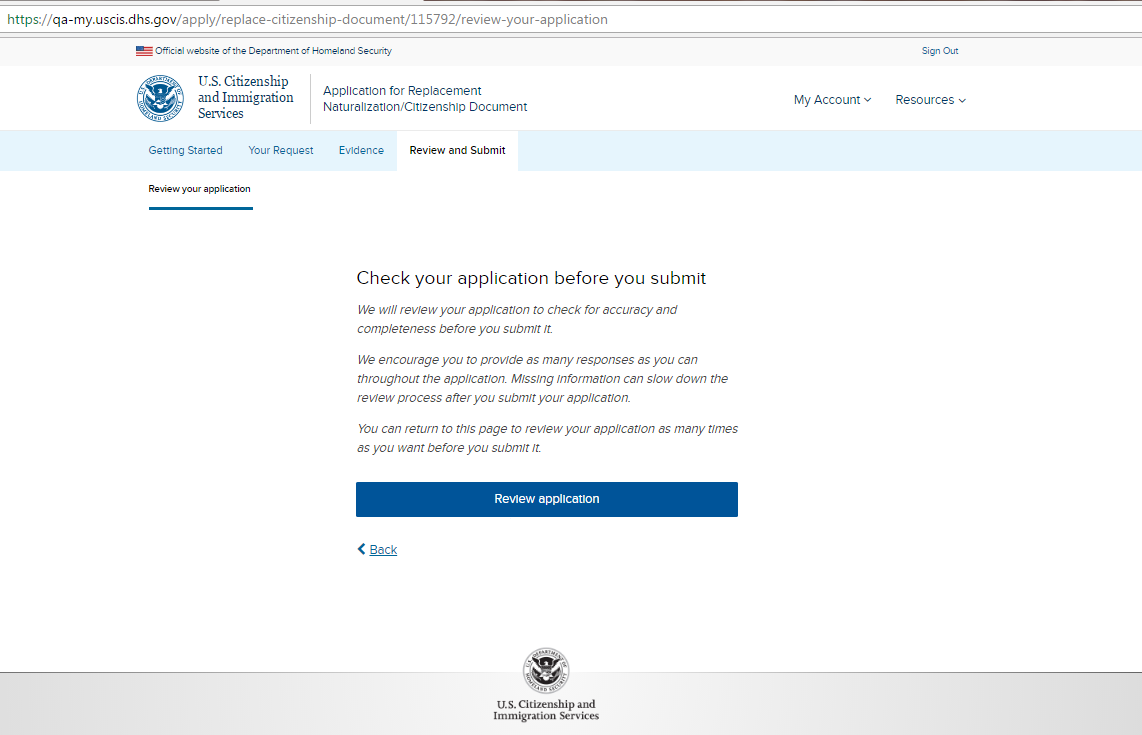 N-565: Review and Submit – Review you application  - page 2 (with a hard stop)
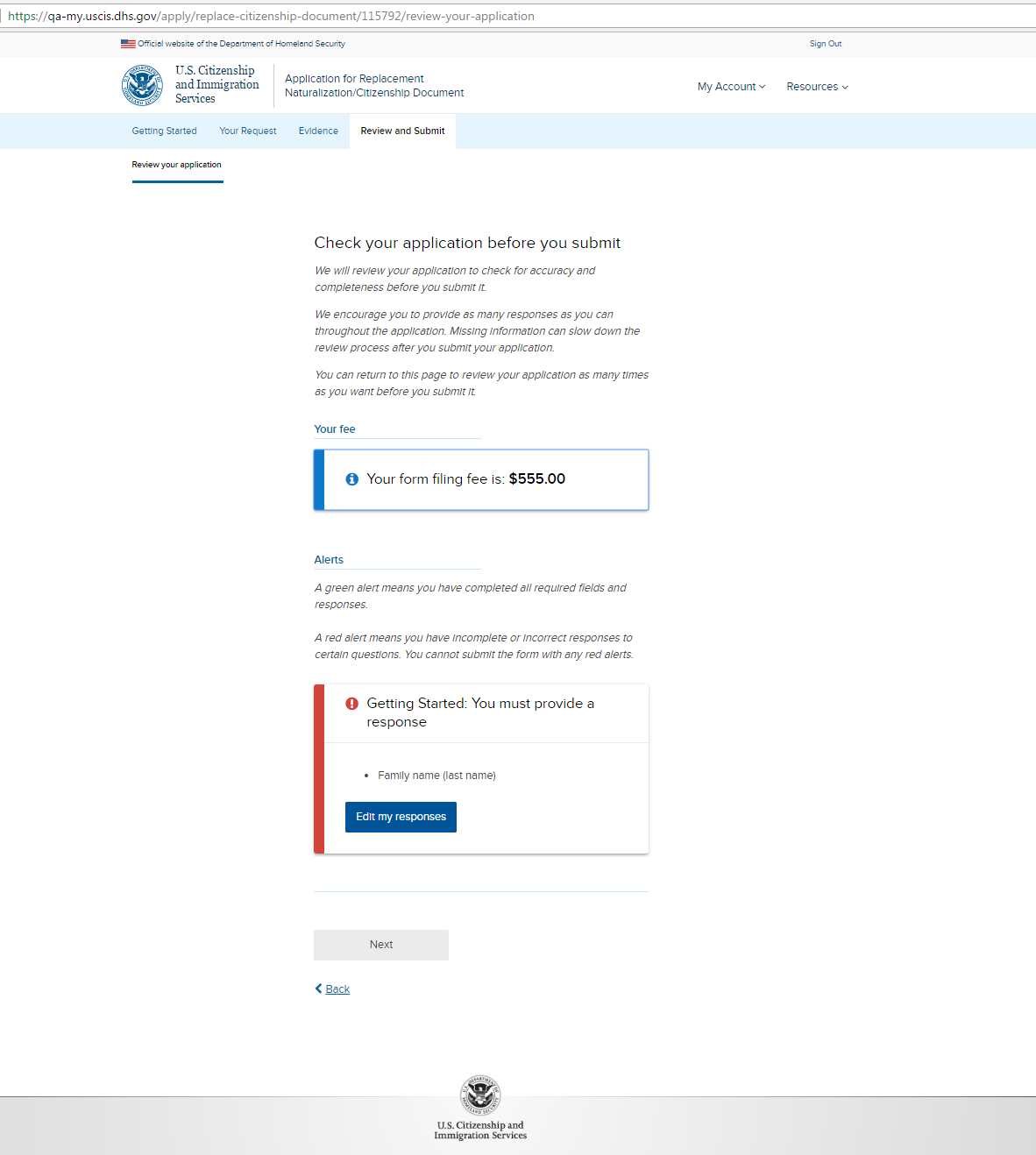 N-565: Review and Submit – Review you application  - page 2 (without a hard stop)
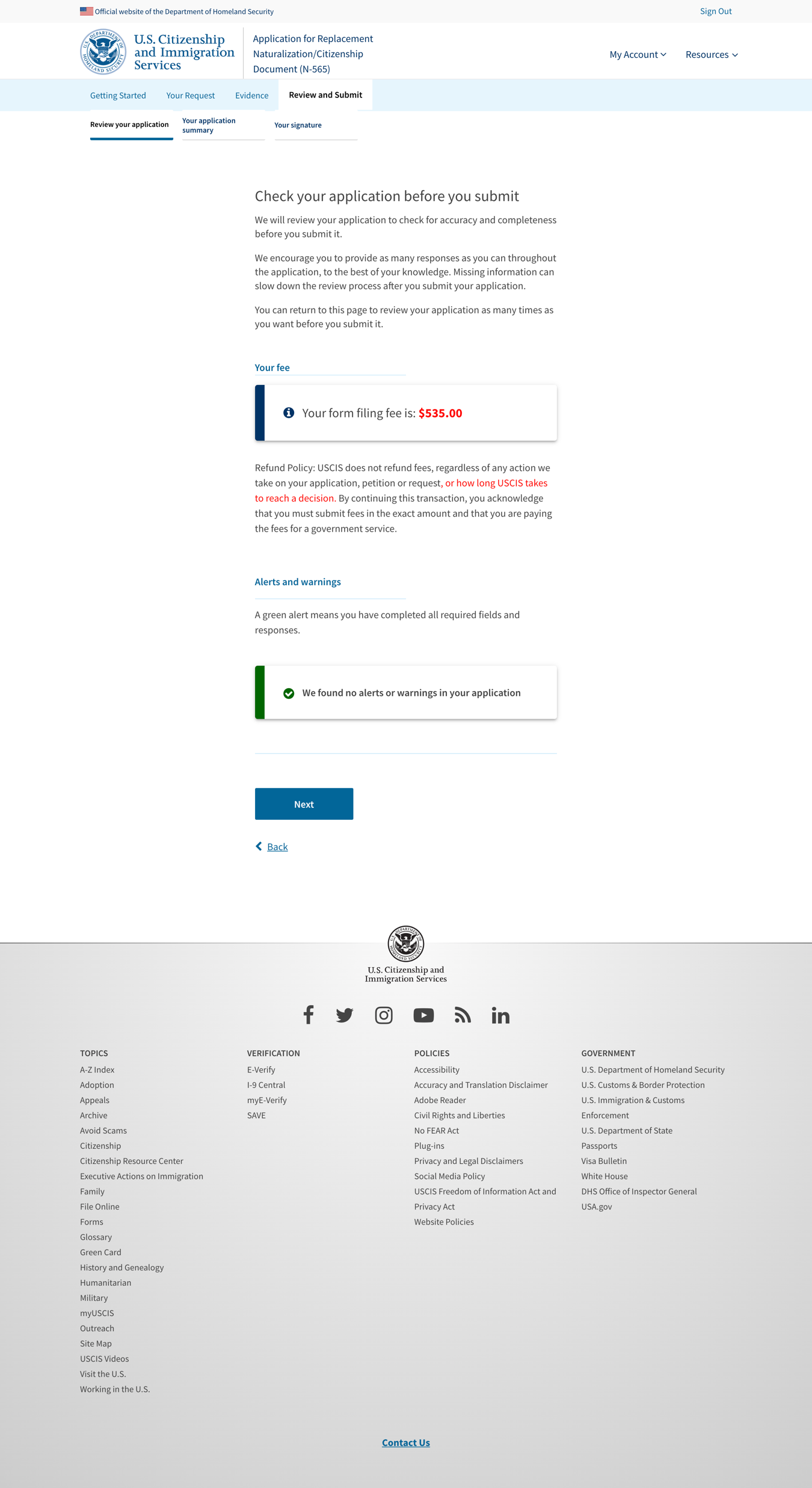 N-565: Review and Submit – Your application summary
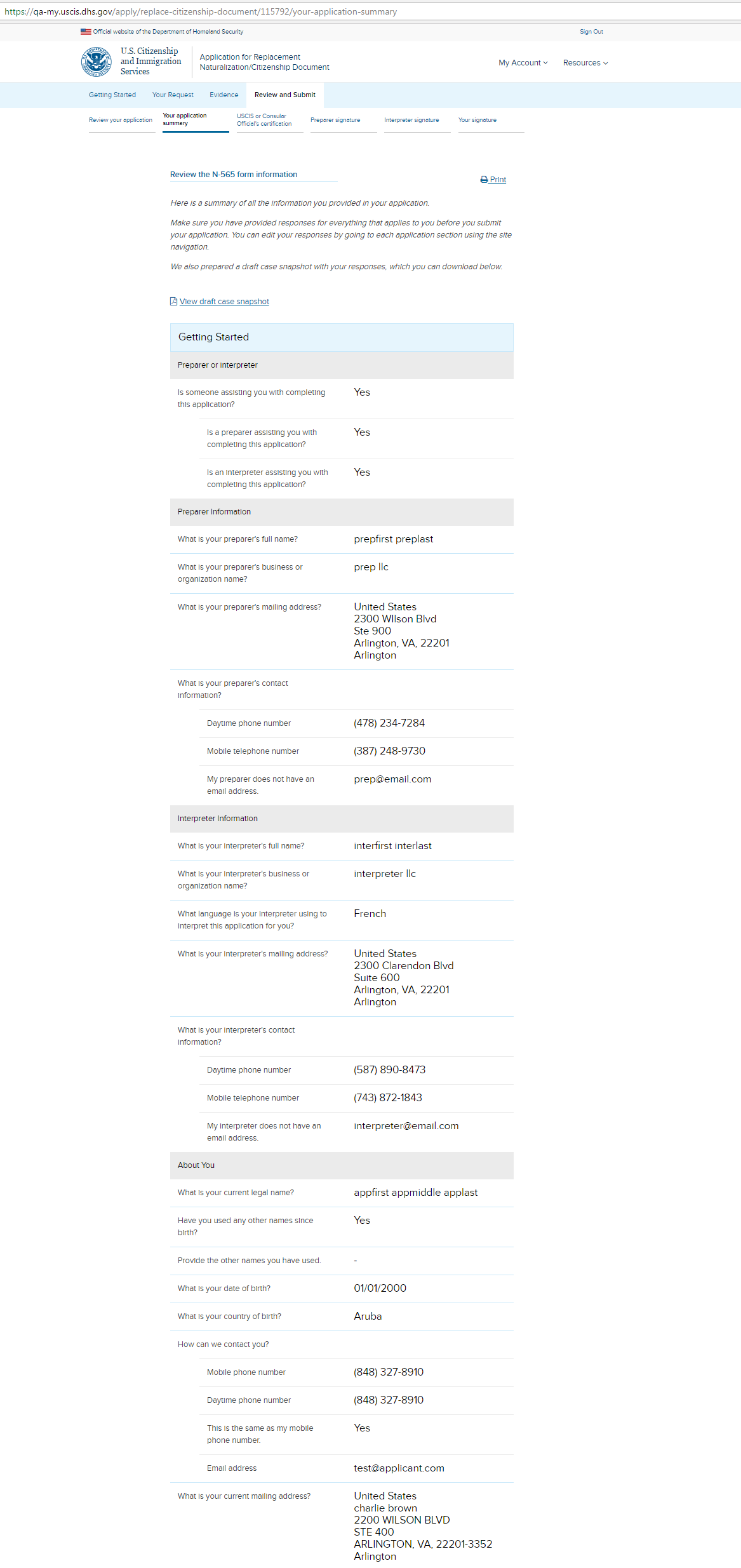 N-565: Review and Submit – Your application summary (continued)
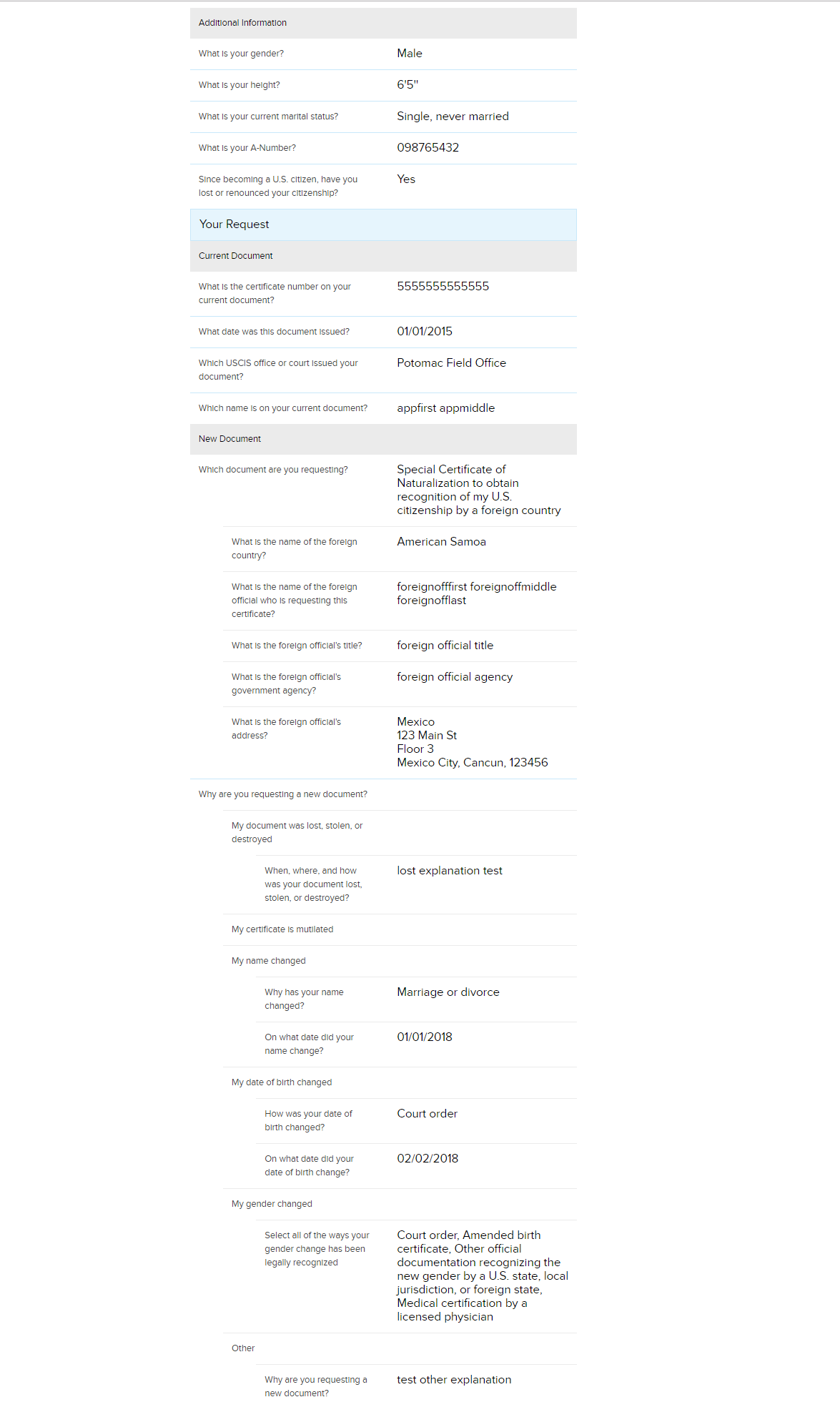 N-565: Review and Submit – Your application summary (continued)
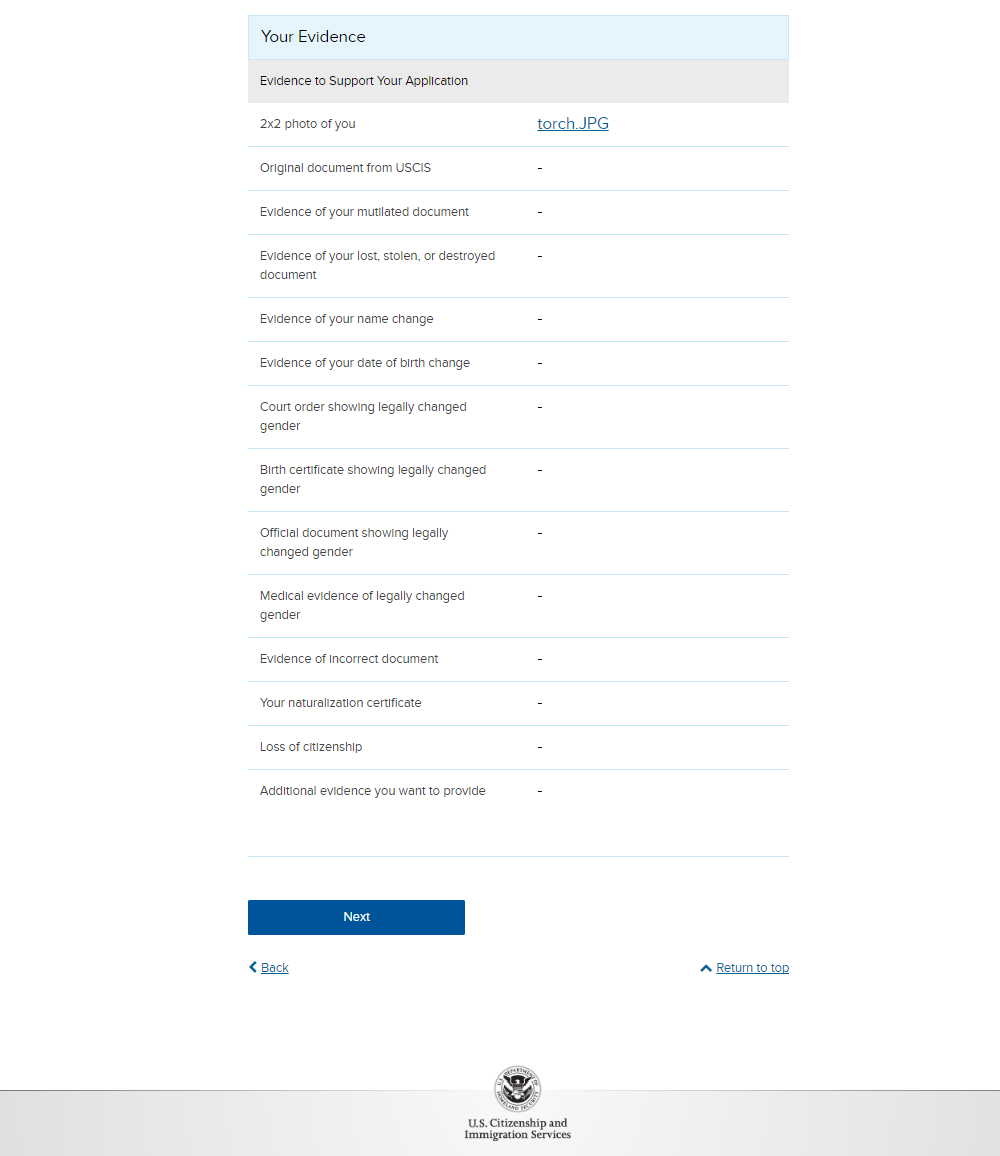 N-565: Review and Submit – USCIS or Consular Official’s certification
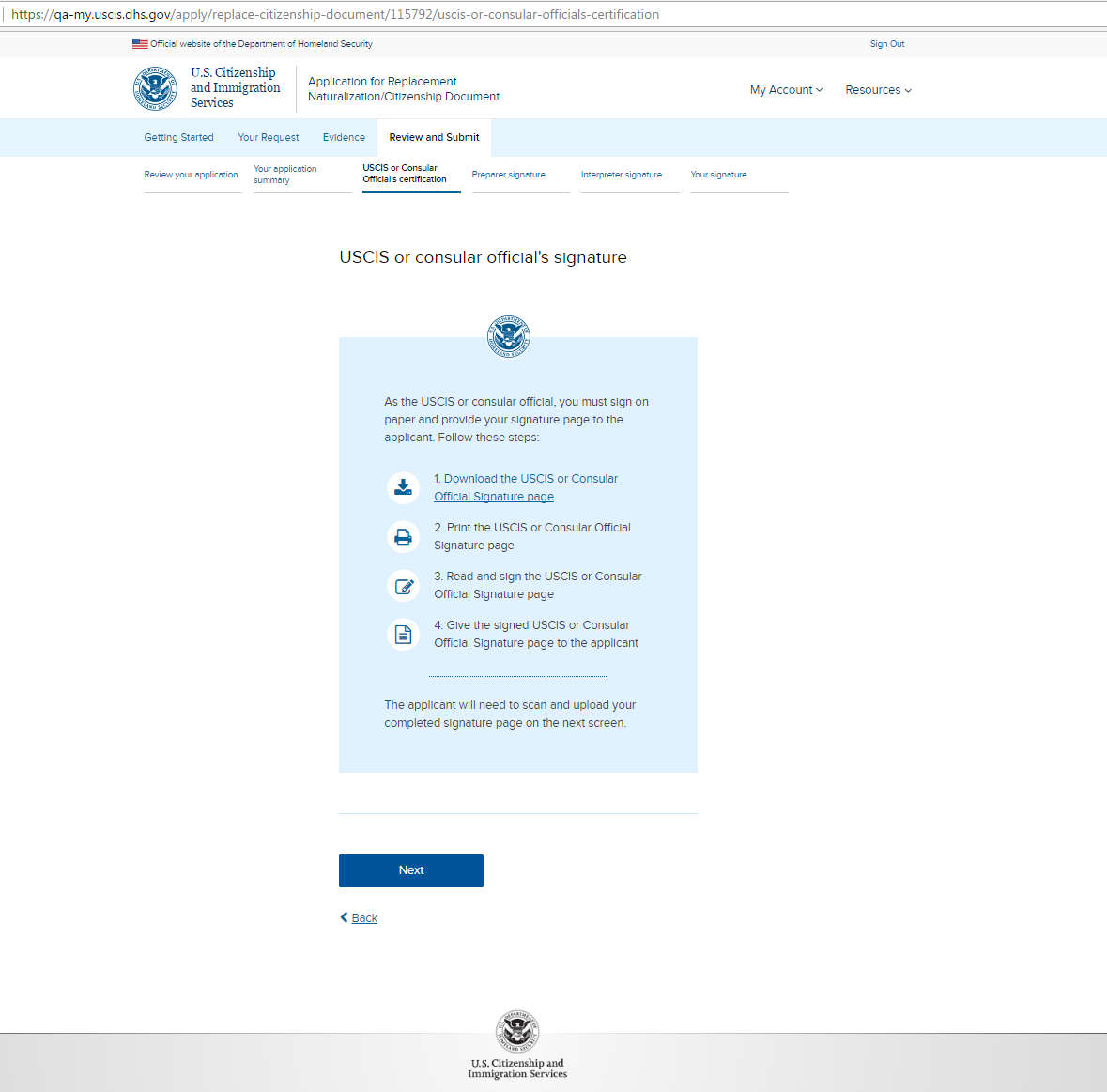 N-565: Review and Submit – USCIS or Consular Official’s certification upload
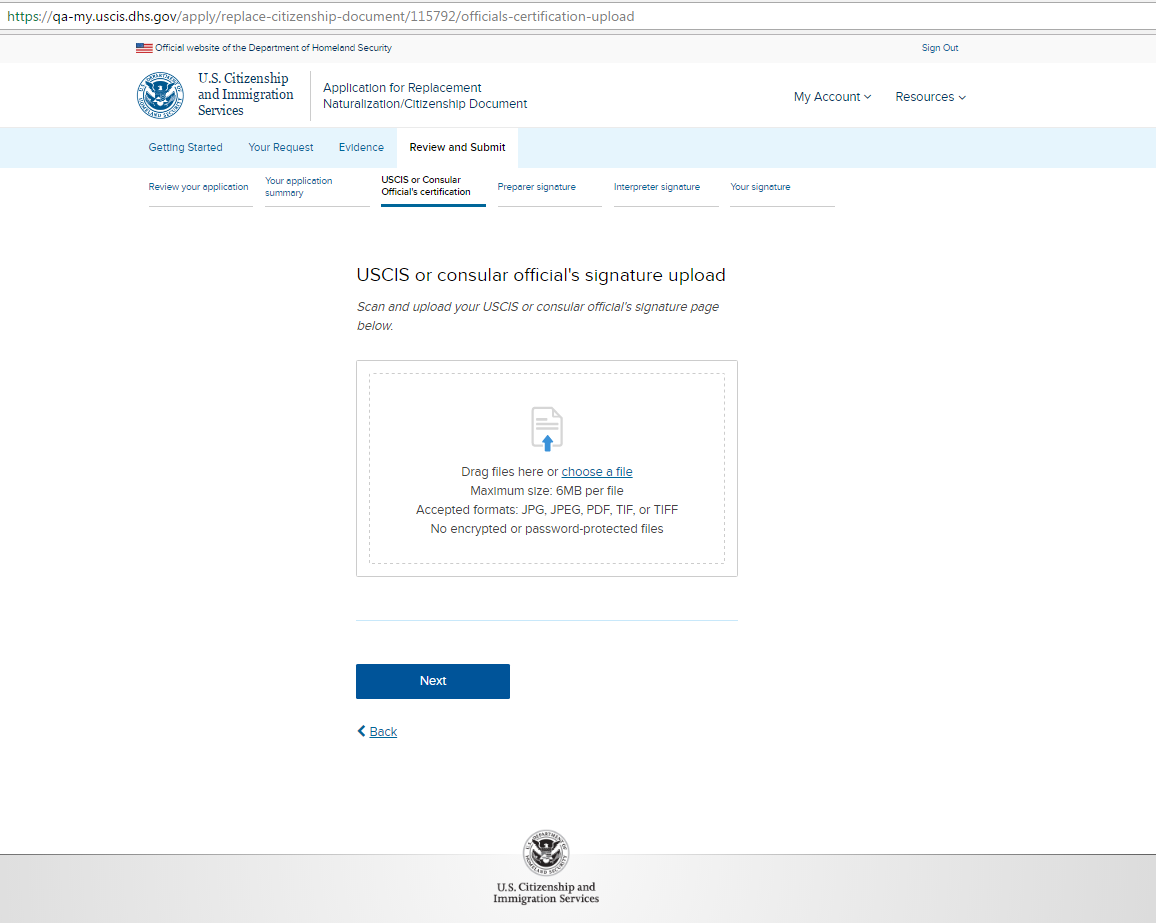 N-565: Review and Submit – Preparer signature (conditional)
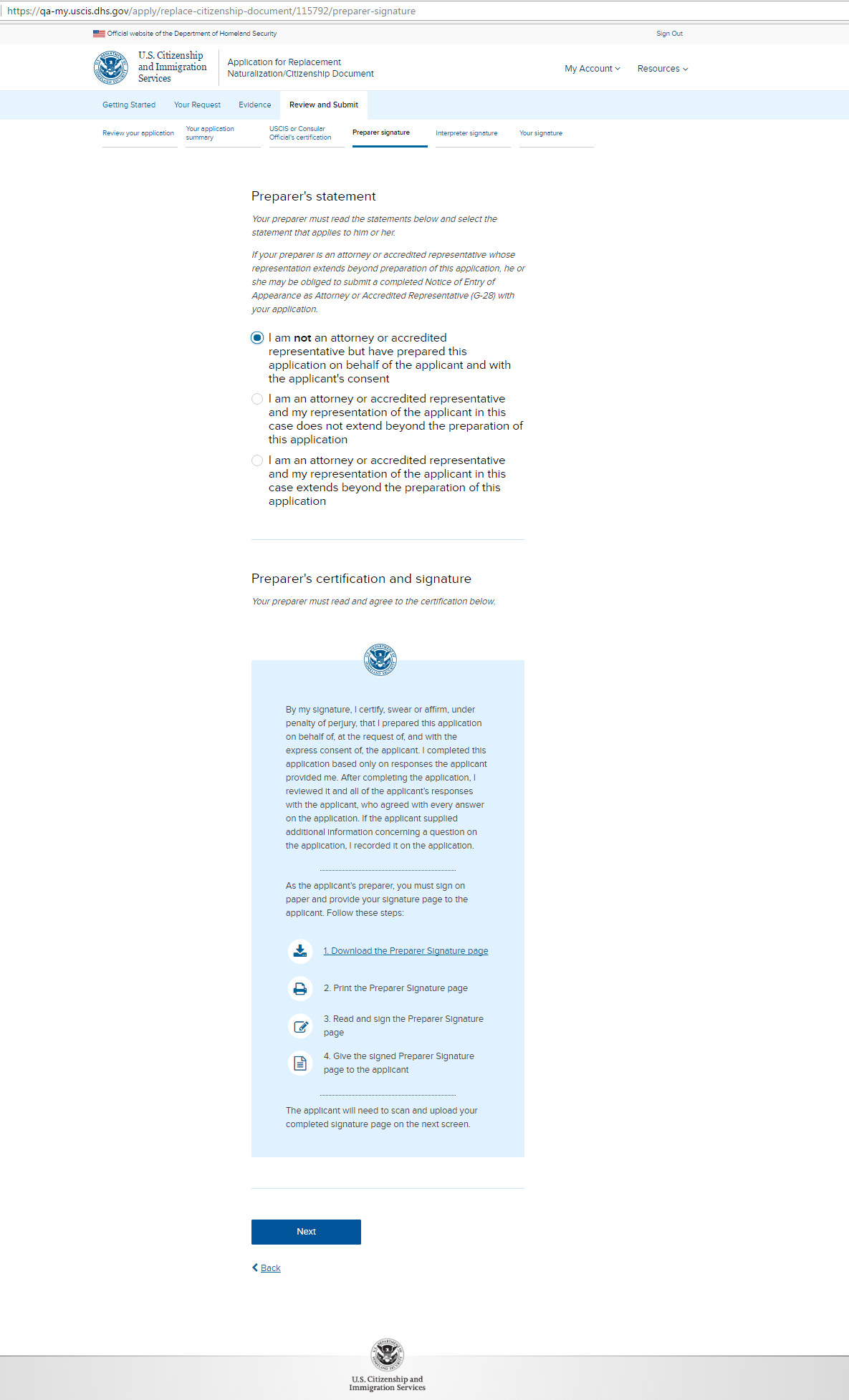 N-565: Review and Submit – Preparer signature upload
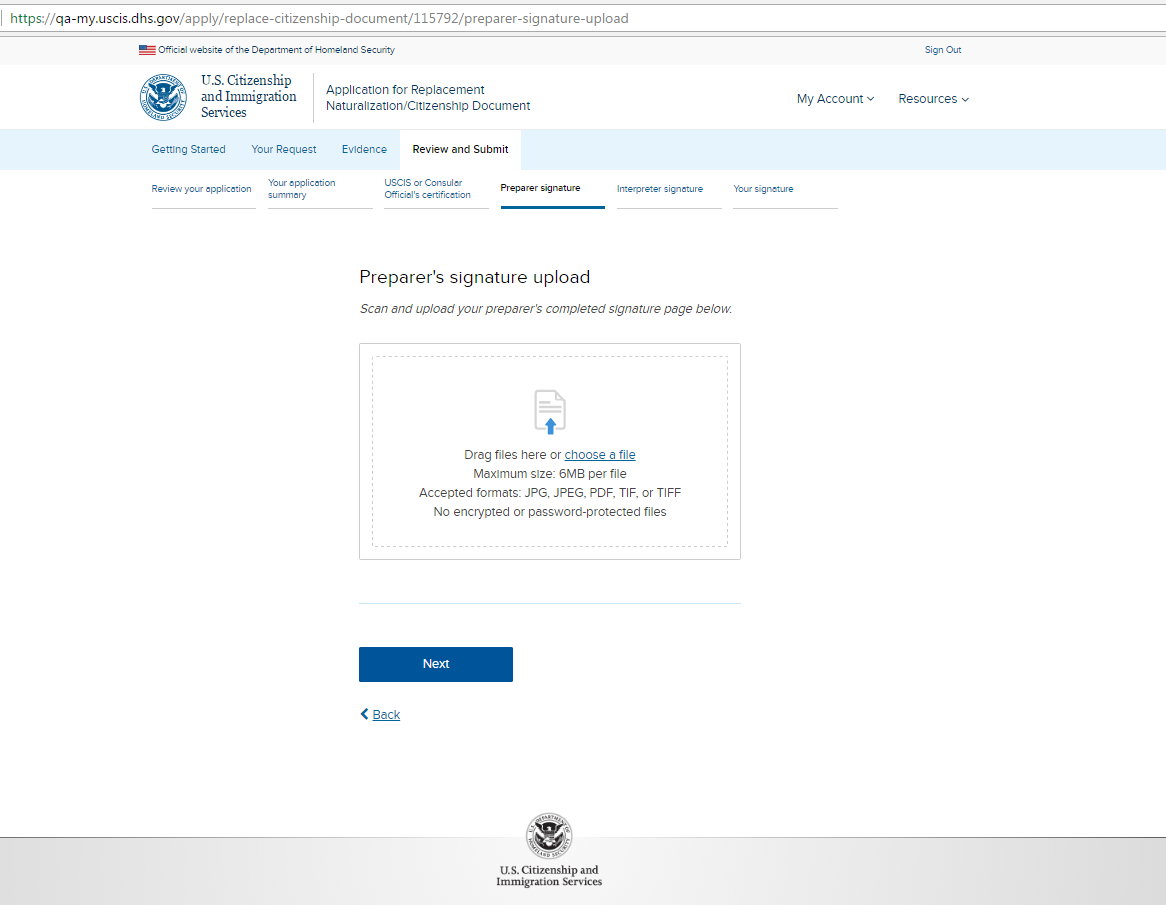 N-565: Review and Submit – Interpreter signature (conditional)
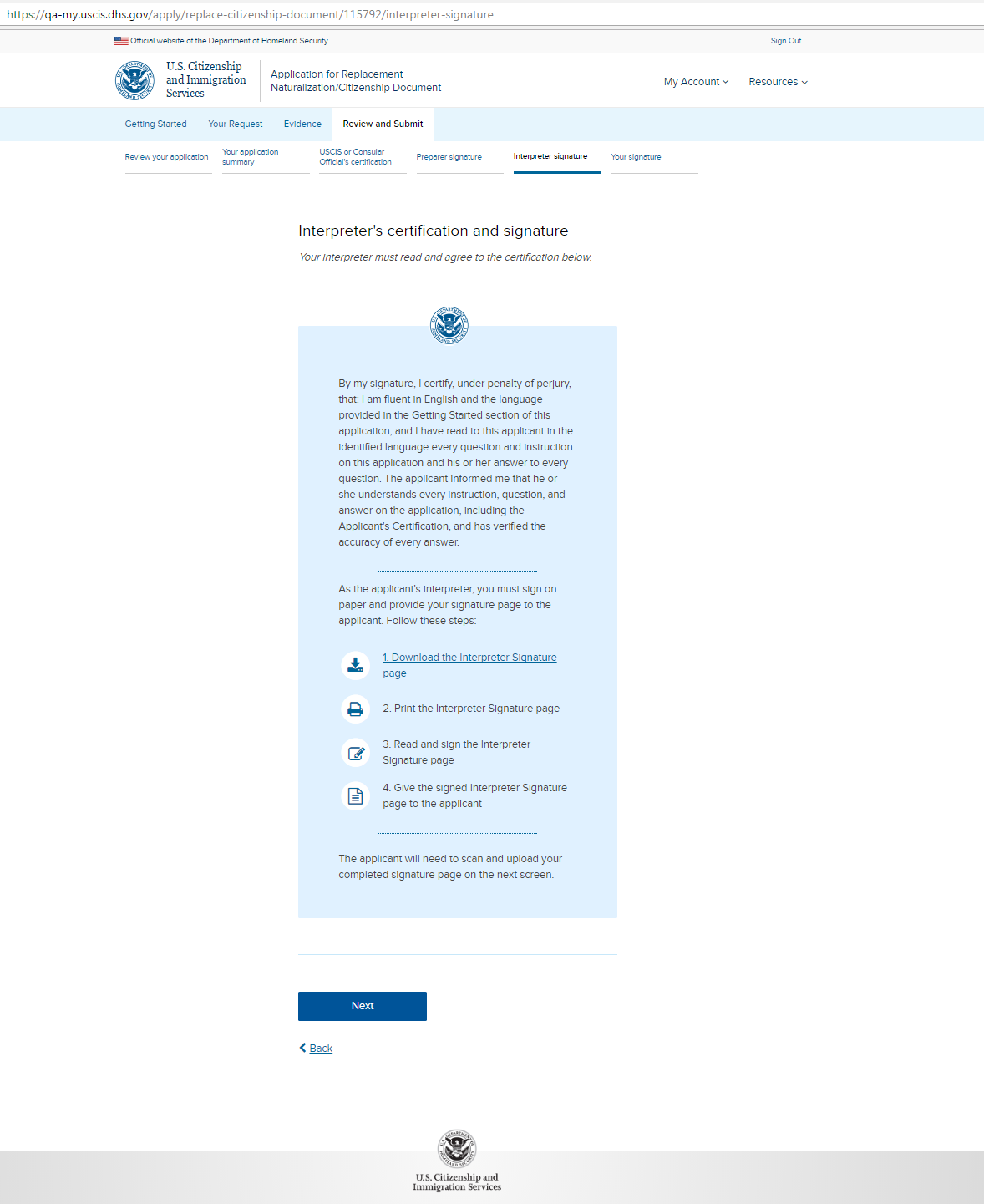 N-565: Review and Submit – Interpreter signature upload
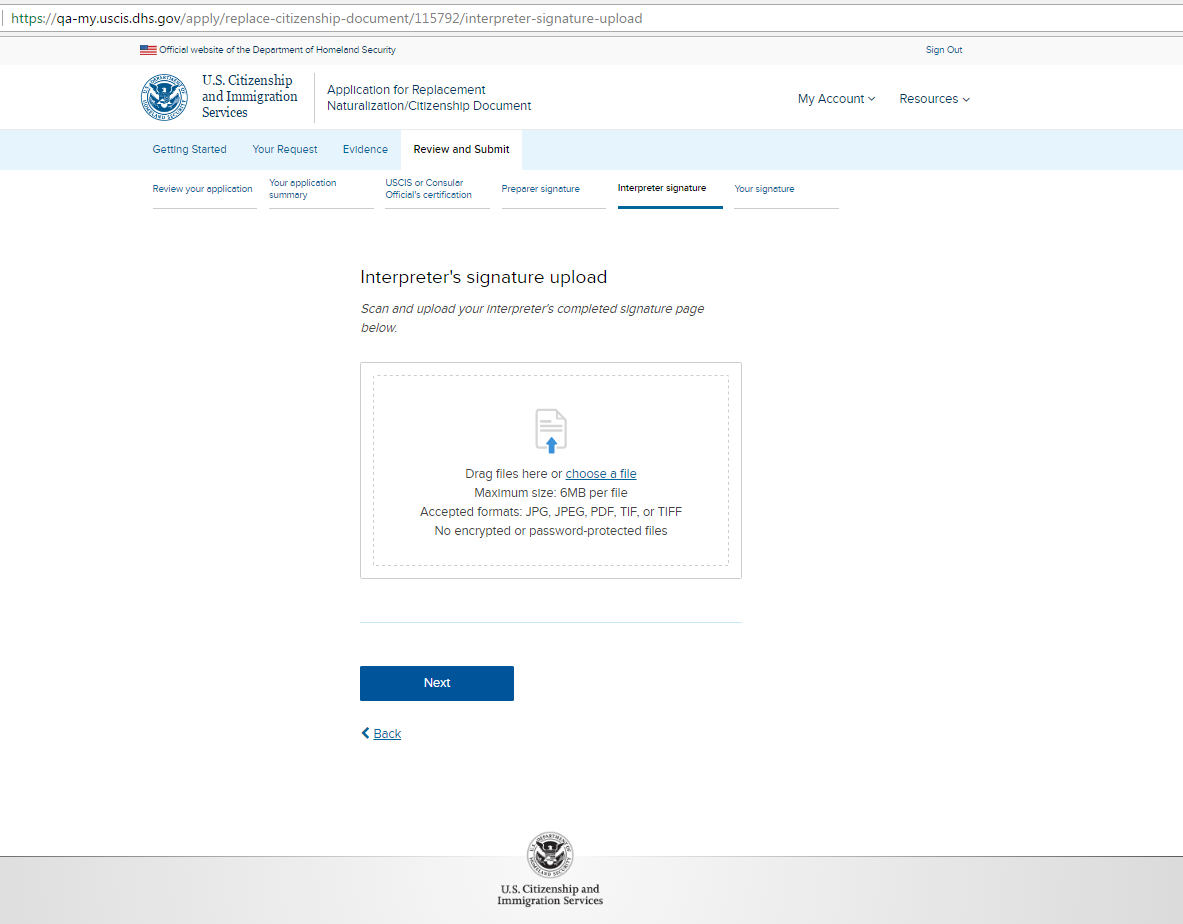 N-565: Review and Submit – Your signature – page 1a (without preparer or interpreter)
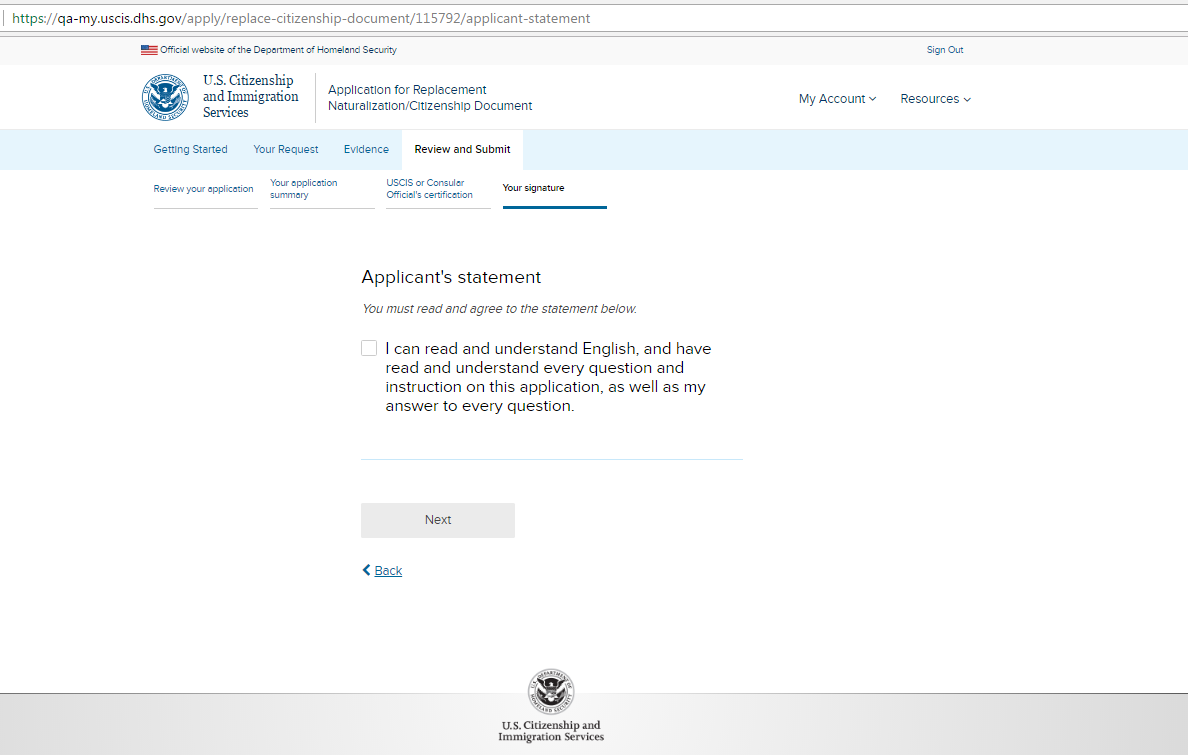 N-565: Review and Submit – Your signature – page 1b (conditional with preparer/interpreter)
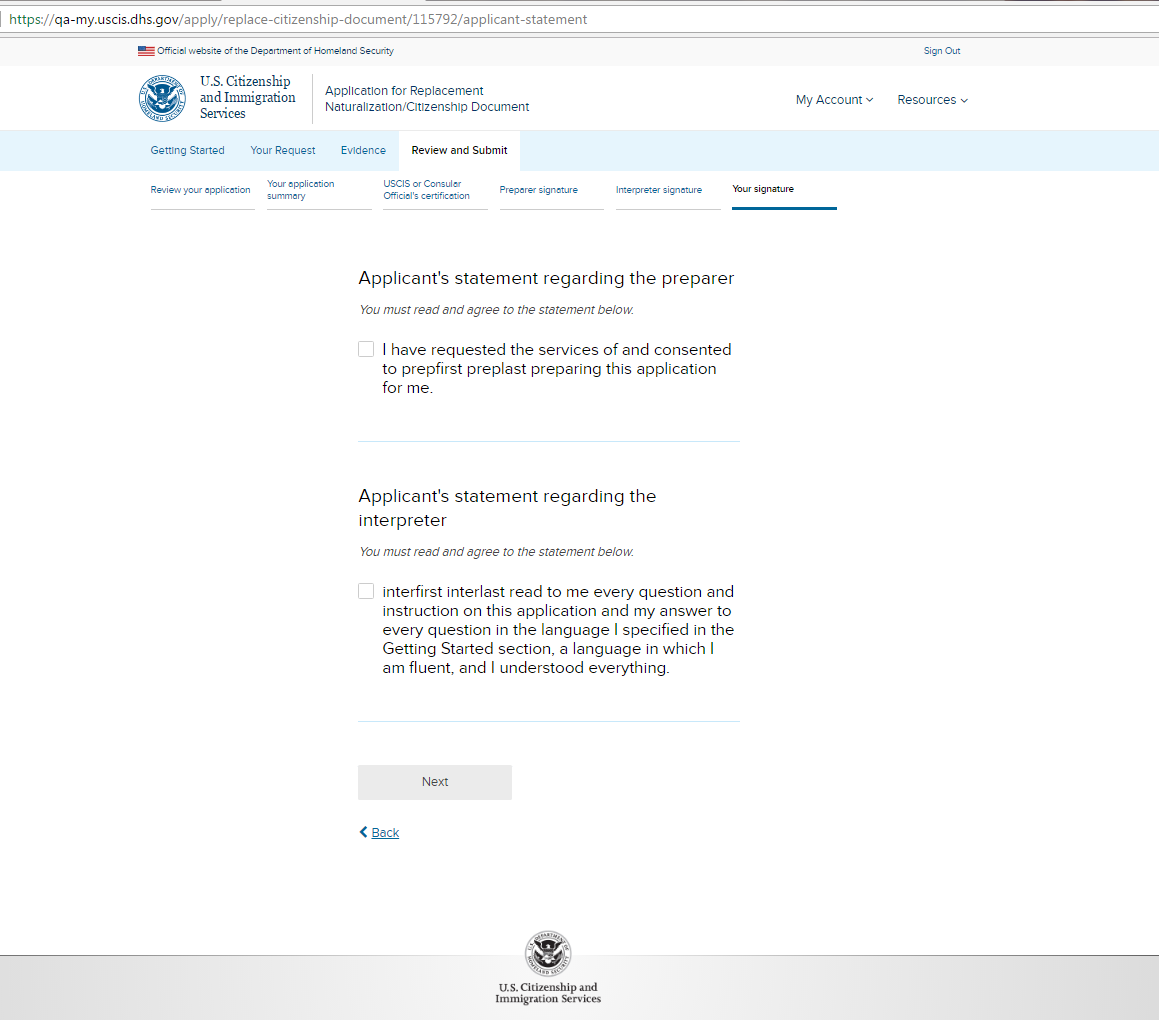 N-565: Review and Submit – Your signature - page 2
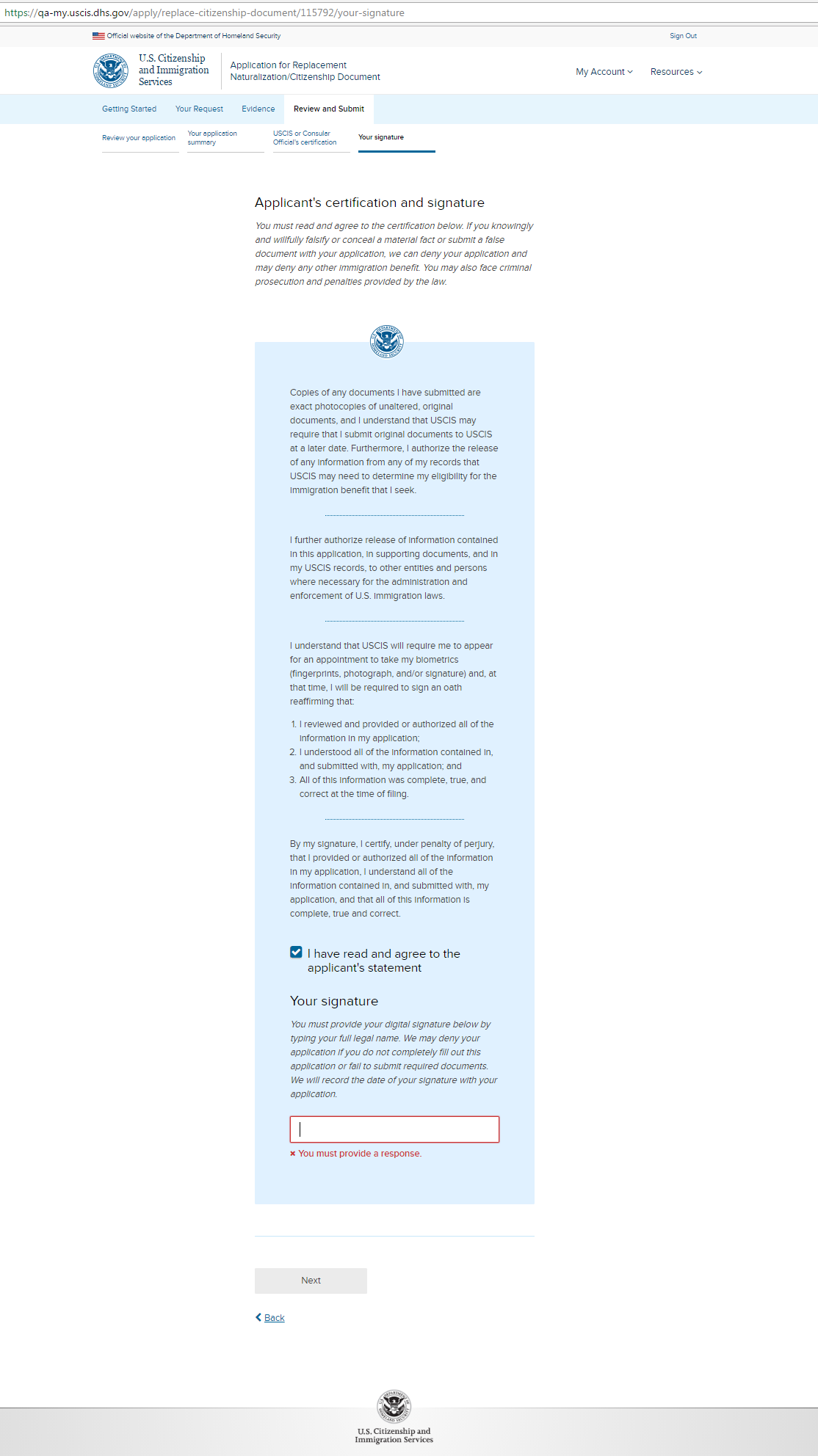 N-565: Review and Submit – Your signature – page 3
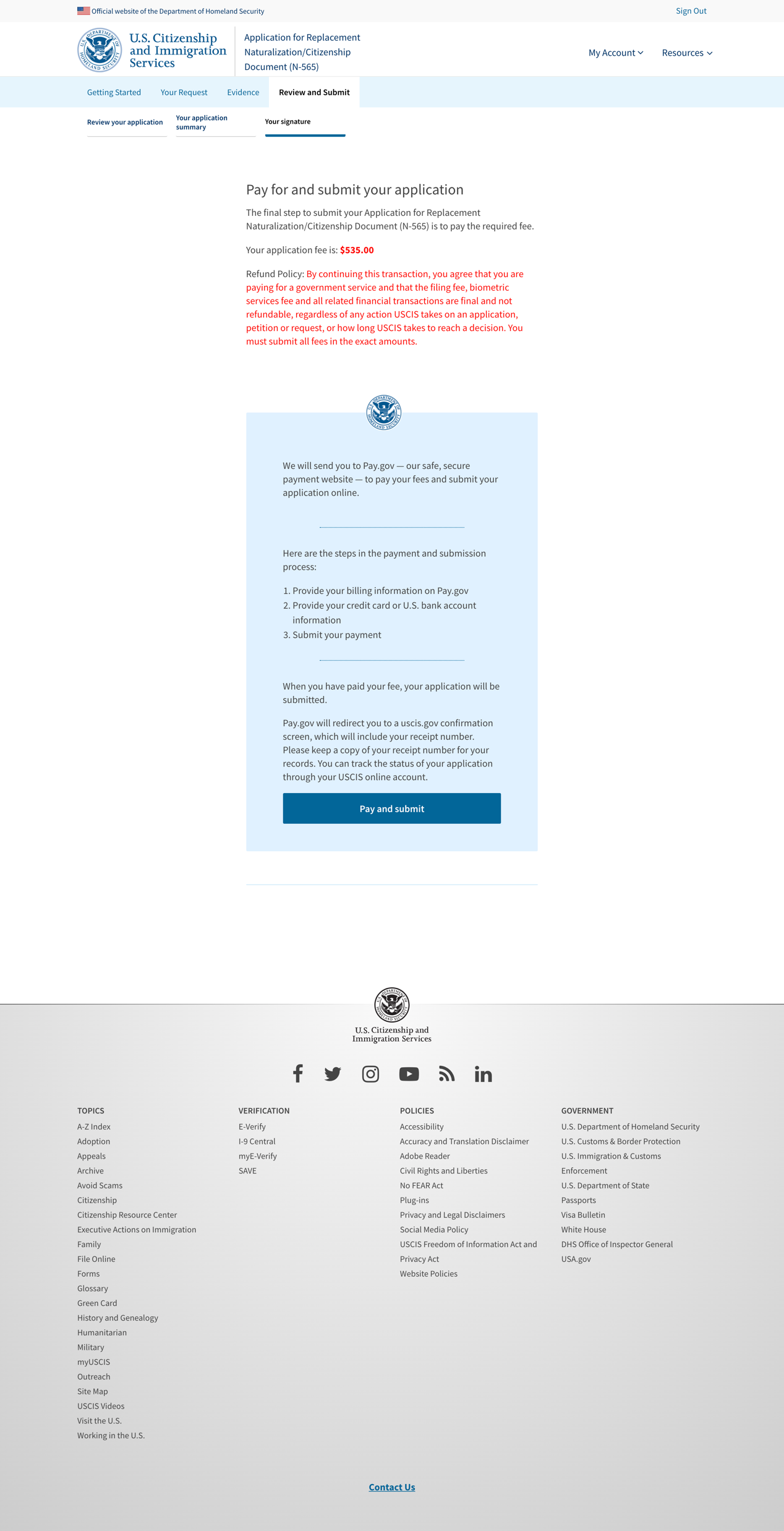 N-565: Review and Submit – unsuccessful payment
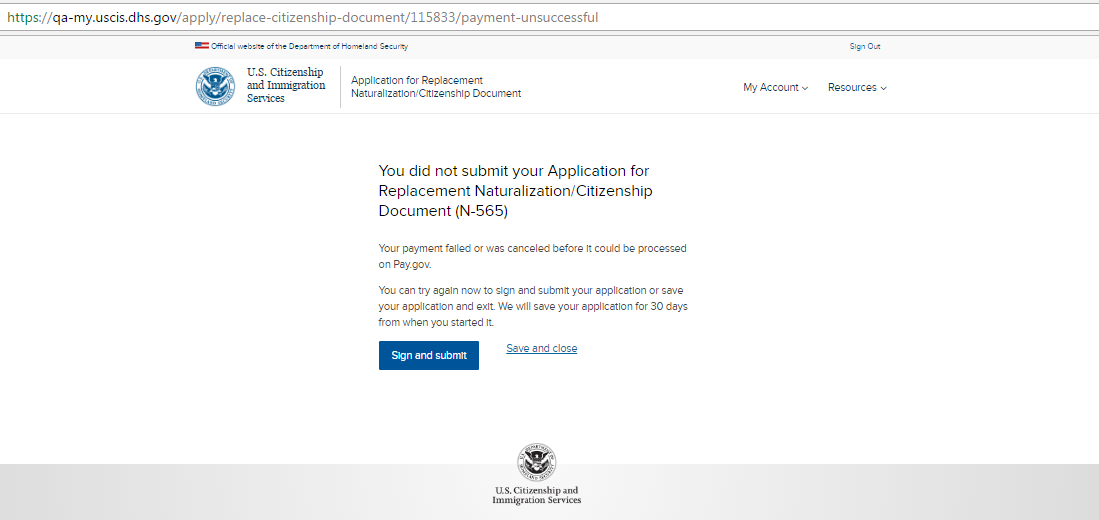 N-565: Review and Submit – successful payment
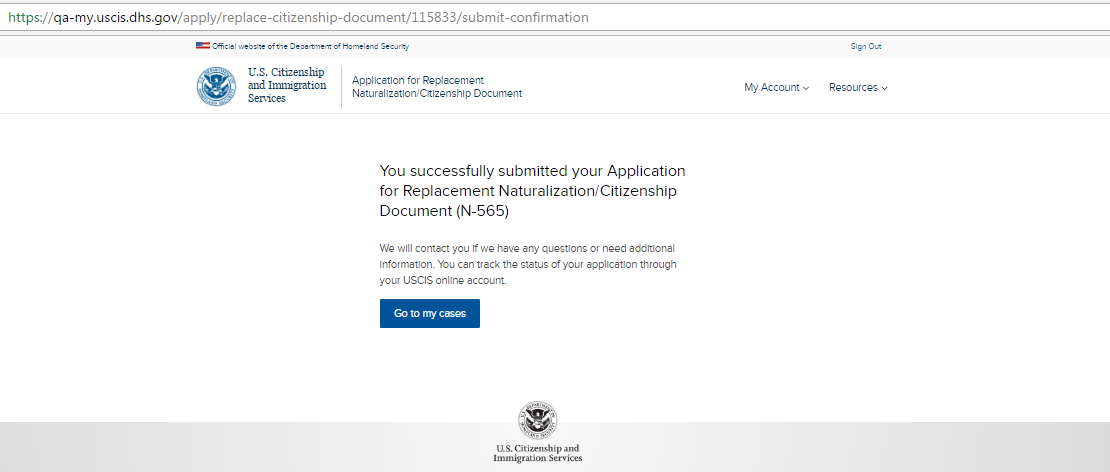